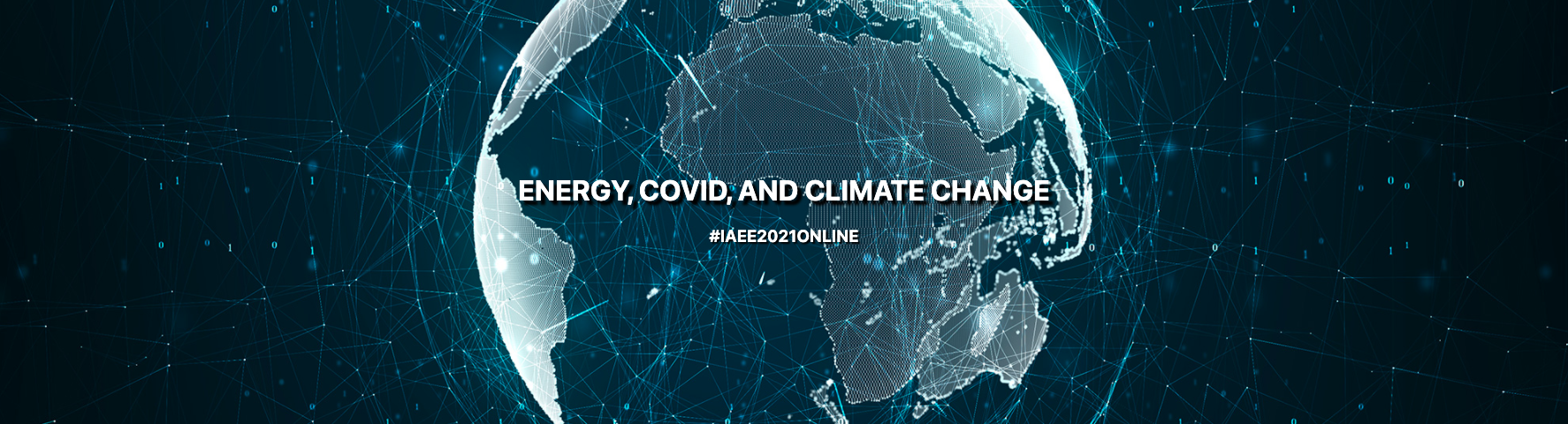 Toward an Integrative and sustainable energy transition in the hotels of the Canary islands.
Ivelina Mirkova 
FPI Scholarship Researcher in Dpto. de Economía, Contabilidad y Finanzas de la Universidad de La Laguna 


Andrés Lorente de las Casas
Departamento de Economía, Contabilidad y Finanzas, Instituto Universitario de la Empresa, Universidad de La Laguna 

Francisco J. Ramos-Real
Departamento de Economía, Contabilidad y Finanzas, Instituto Universitario de Ciencias Políticas y Sociales and Centro de Estudios de Desigualdad Social y Gobernanza (CEDESOG), Universidad de La Laguna 

June 8, 2021
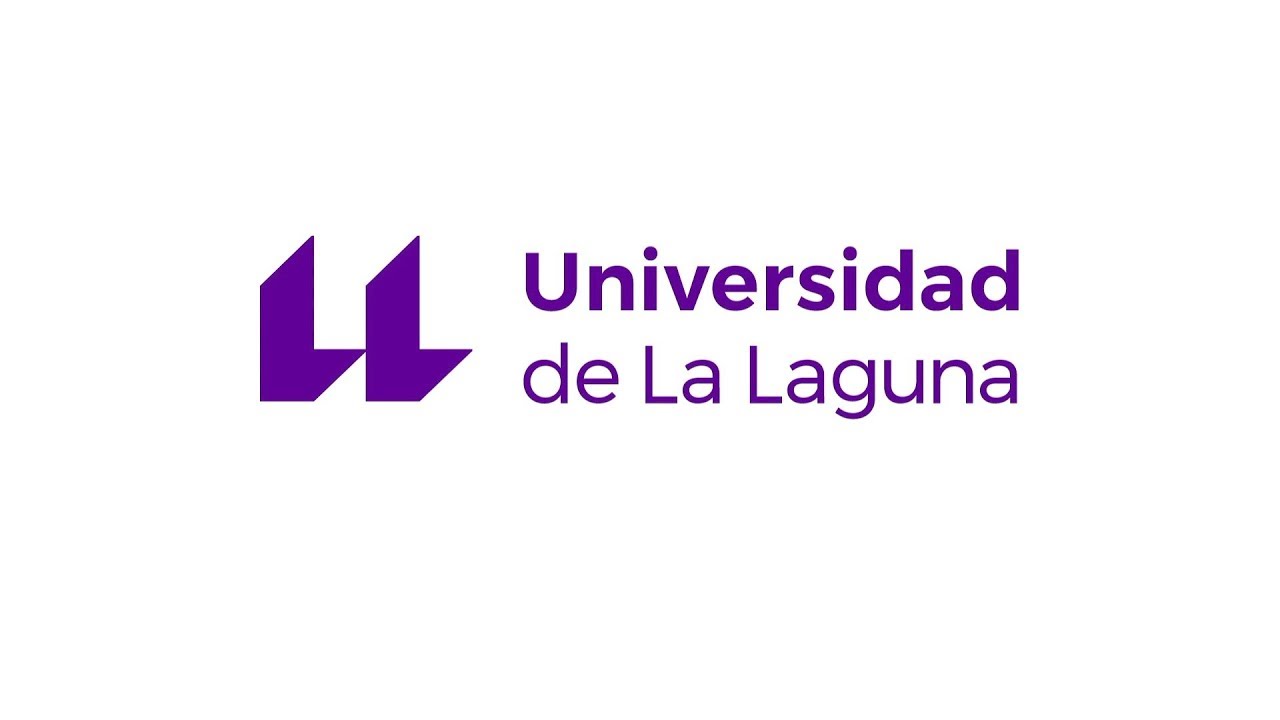 1
INDEX
Motivation of the research
Q methodology and its applications
Research design
The survey (Q set)
Participants (P set)
The Q sorting procedure 
Results
8. Measures proposed 
9. Conclusions
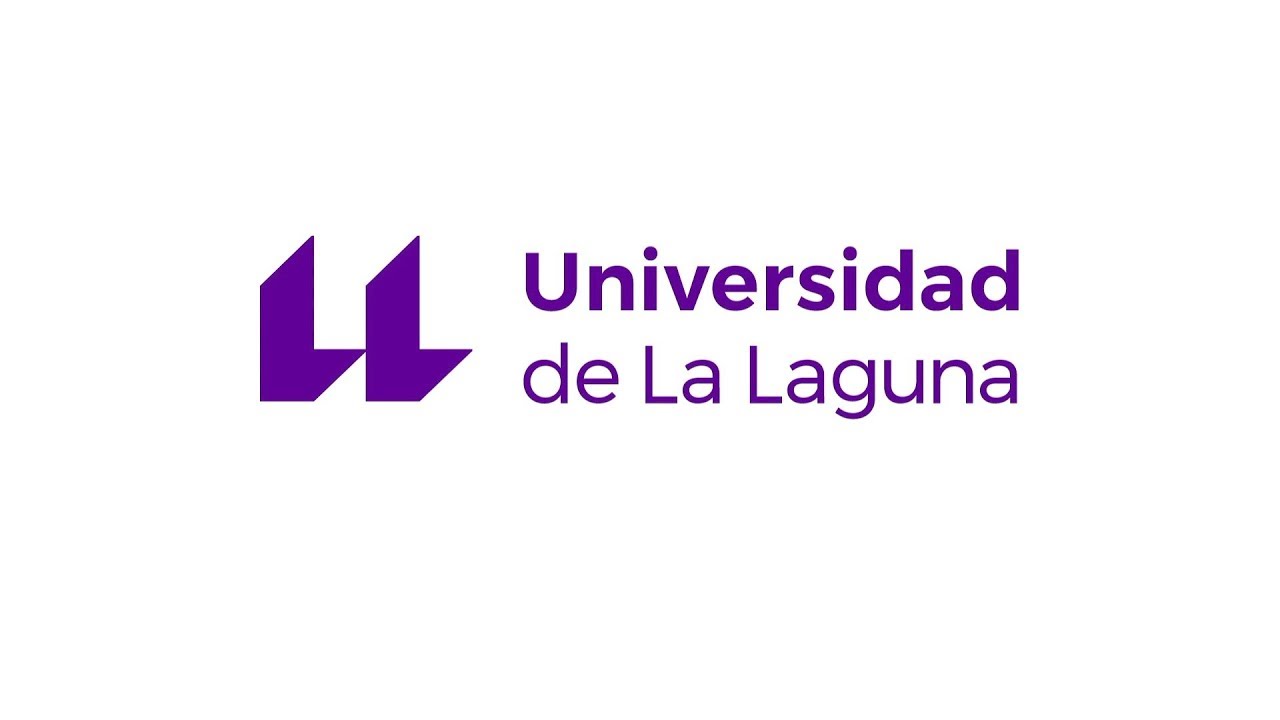 2
1. Motivation of the research
Tourism on the Canary Islands
European Union
Hotels
35% of GDP and 40.4% of employment
40 % GHG reduction
1% of global carbon emissions
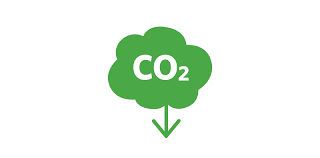 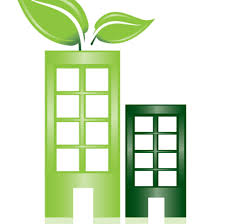 Spain
23% GHG reduction
Canary Islands
Integrative sustainable strategy in the hotel industry of the Canary Islands
21% GHG reduction
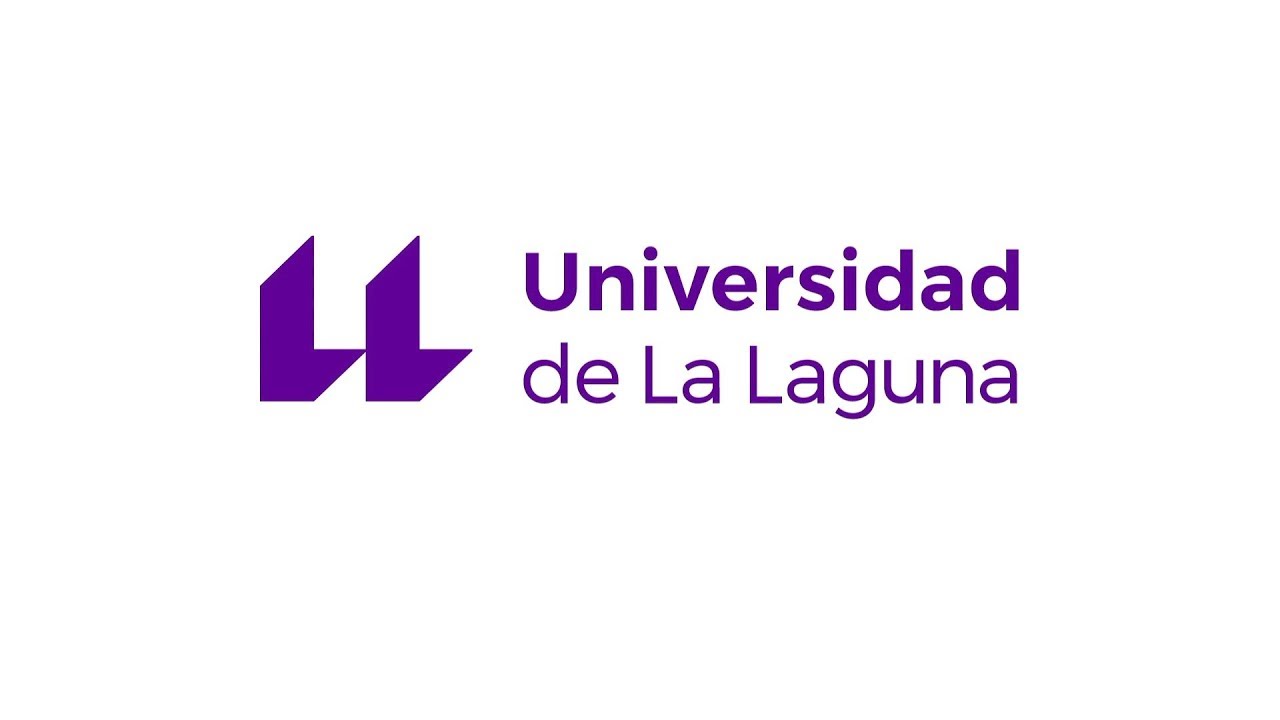 3
2. Q methodology and its applications
Mixed method: 
Qualitative and quantitative









- In person interviews combined with statistical methods

- Designed to study people’s subjective opinions
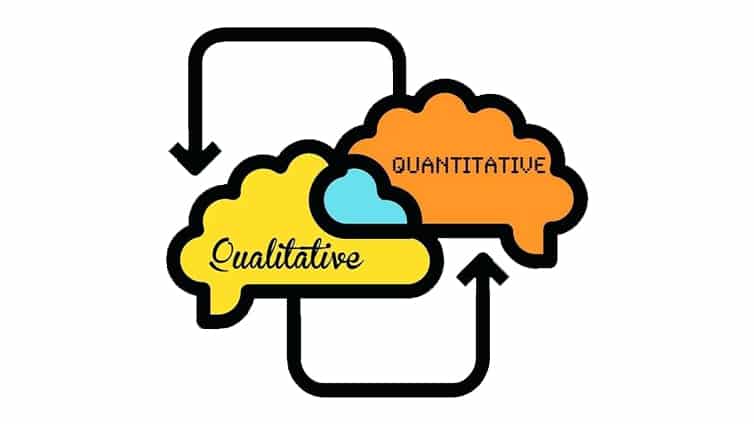 Applications

	- psychology
	- transportation 
	- environmental studies
	- political sciences
	- health studies
	- education 
	- energy studies
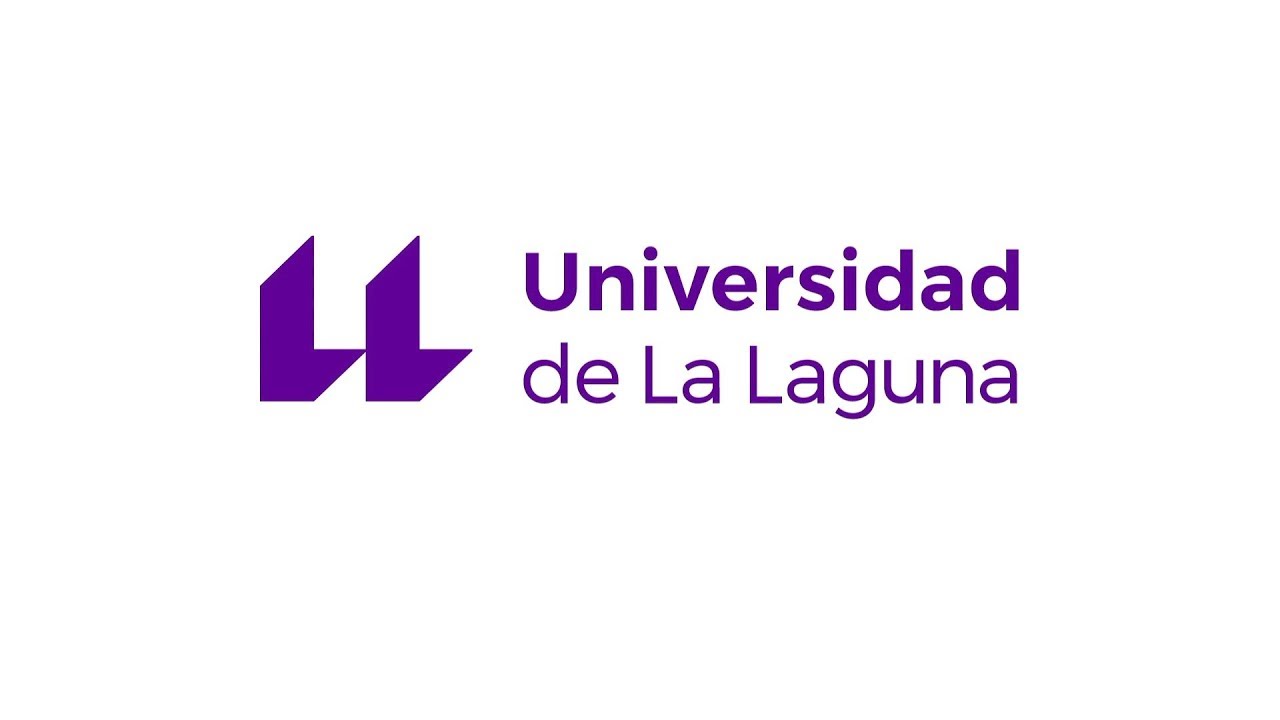 4
3. Research design
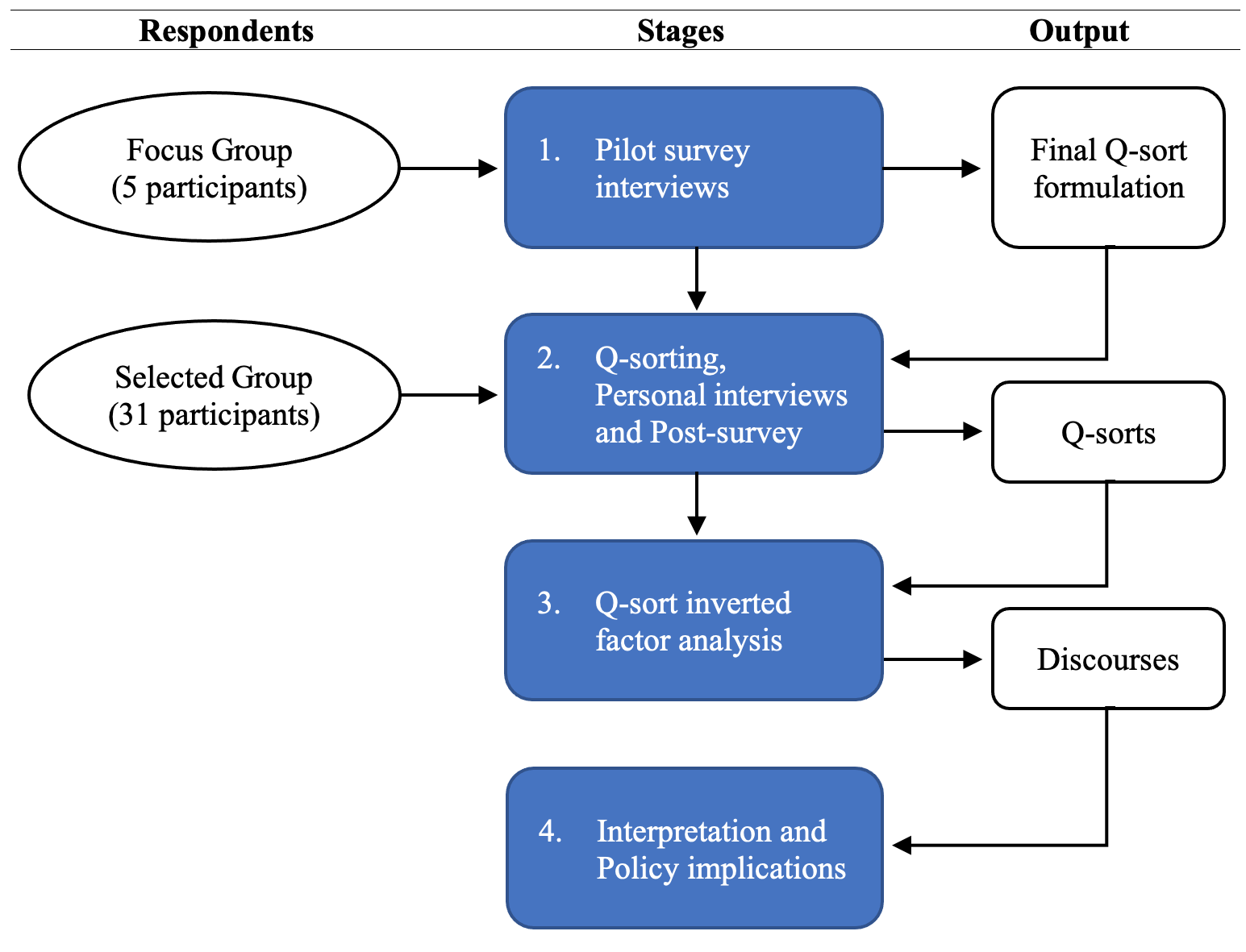 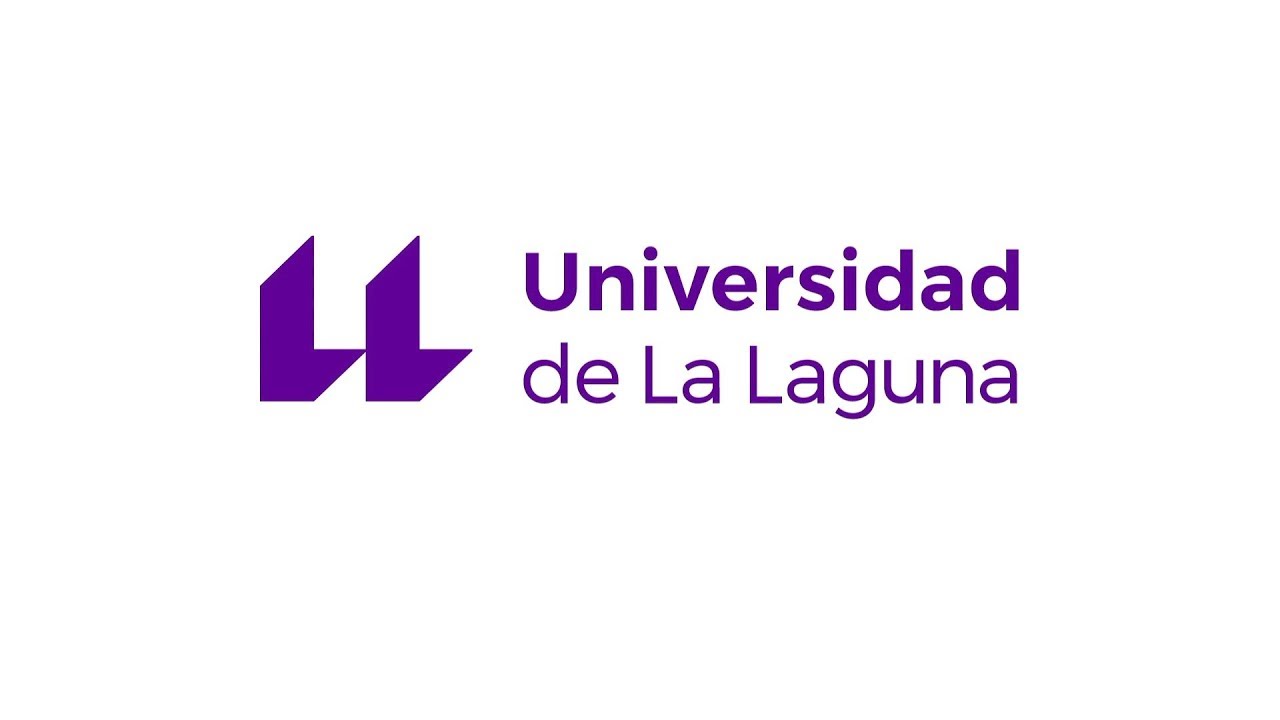 Research design (Adapted from Byrne, R. et al. 2017)
5
4. The survey (Q set)
30 statements
in 3 theme blocks
Completion time: 
20 to 40 min.
Block 1: (13 statements)
GENERAL MEASURES, TAXATION, AND AWARENESS

Block 2: (8 statements)
ENERGY-SAVING MEASURES IN AIR CONDITIONING 
AND SANITARY HOT WATER

Block 3: (9 statements)
ENERGY EFFICIENCY
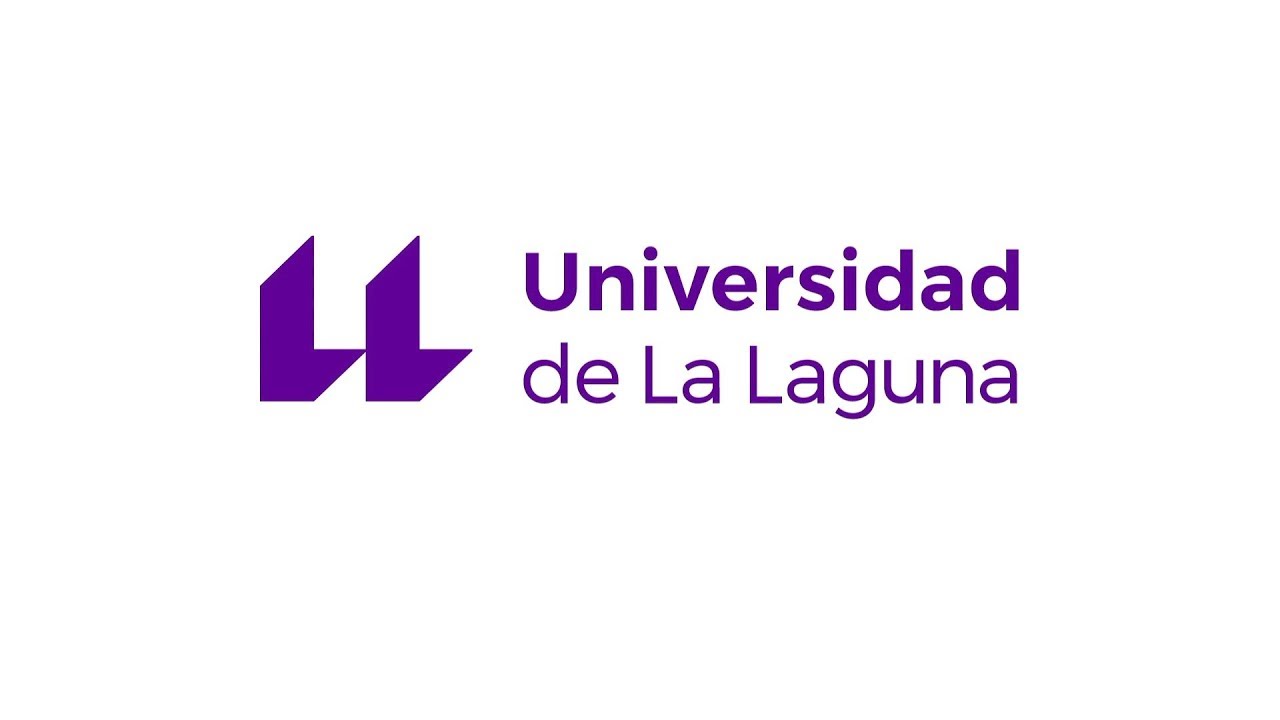 6
Research design
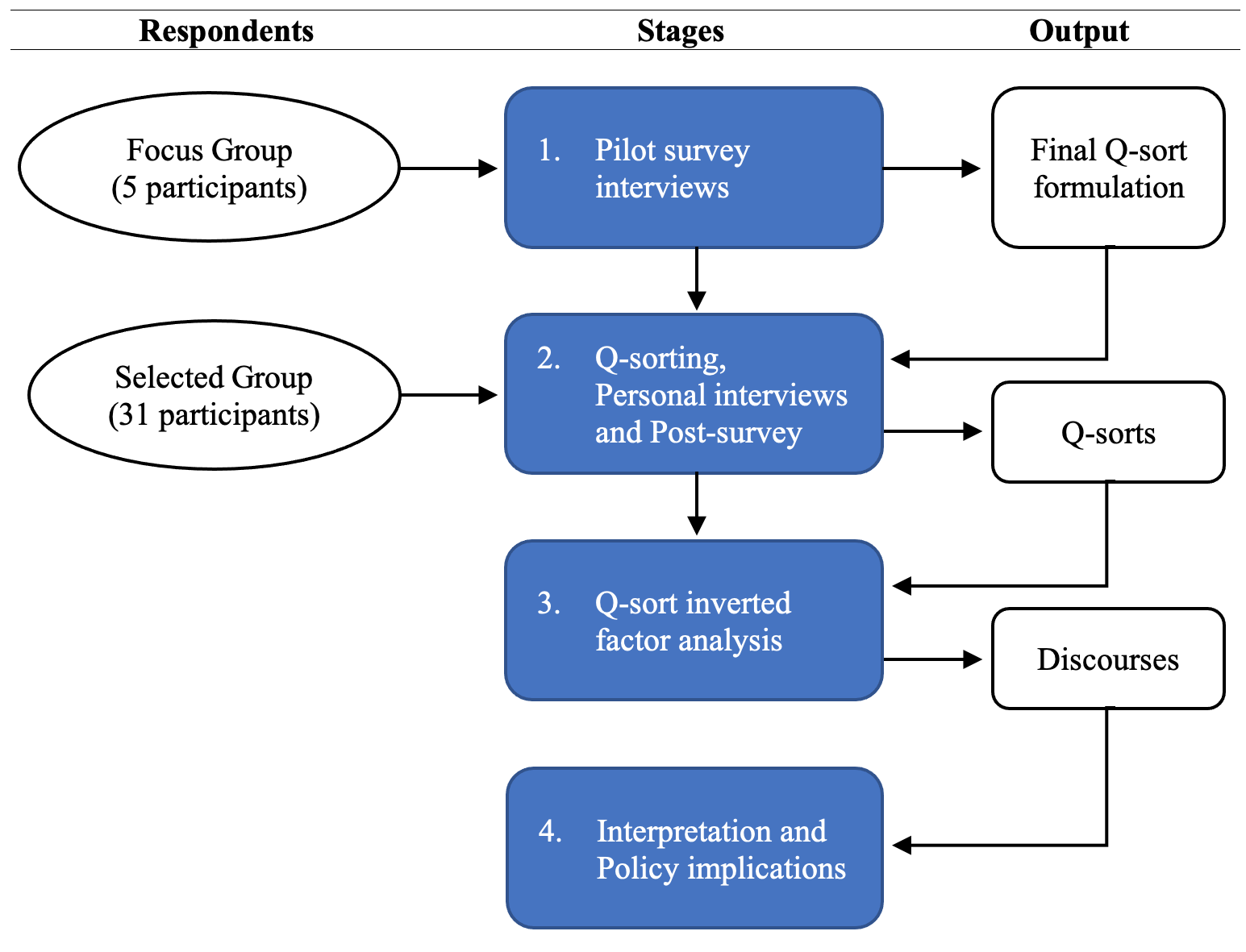 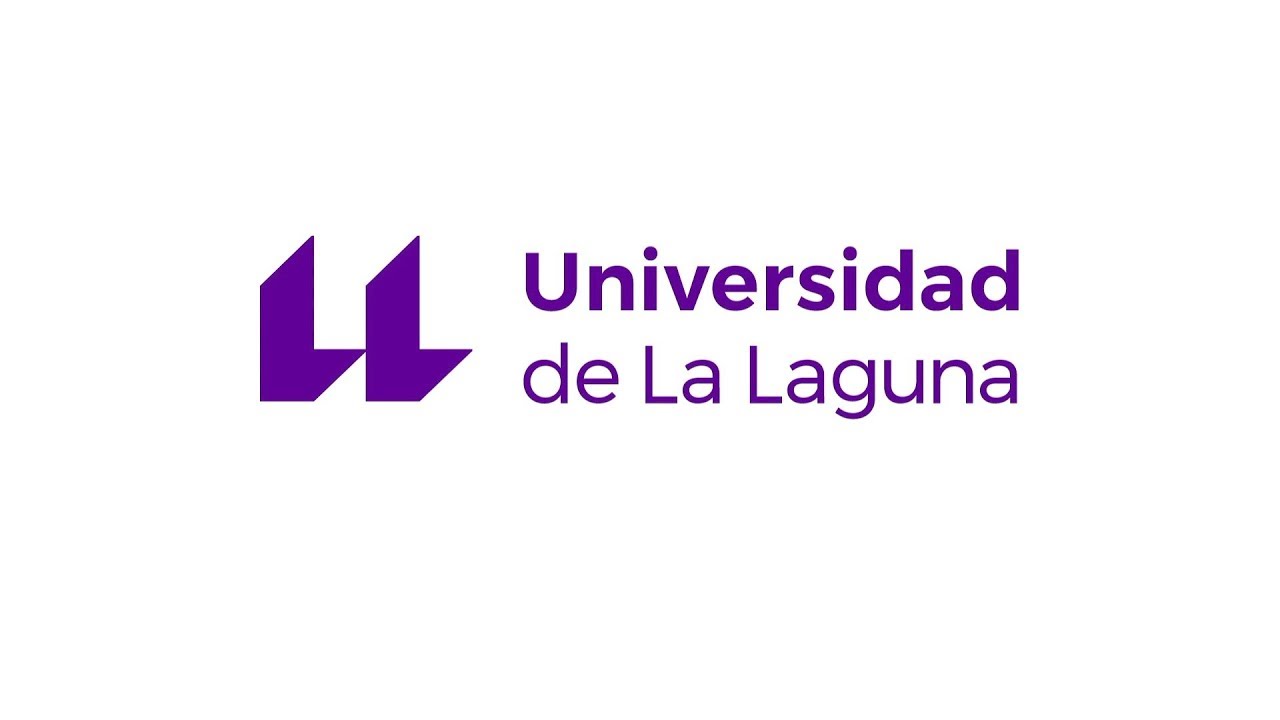 Research design (Adapted from Byrne, R. et al. 2017)
7
5. Participants (P-set)
31 participants
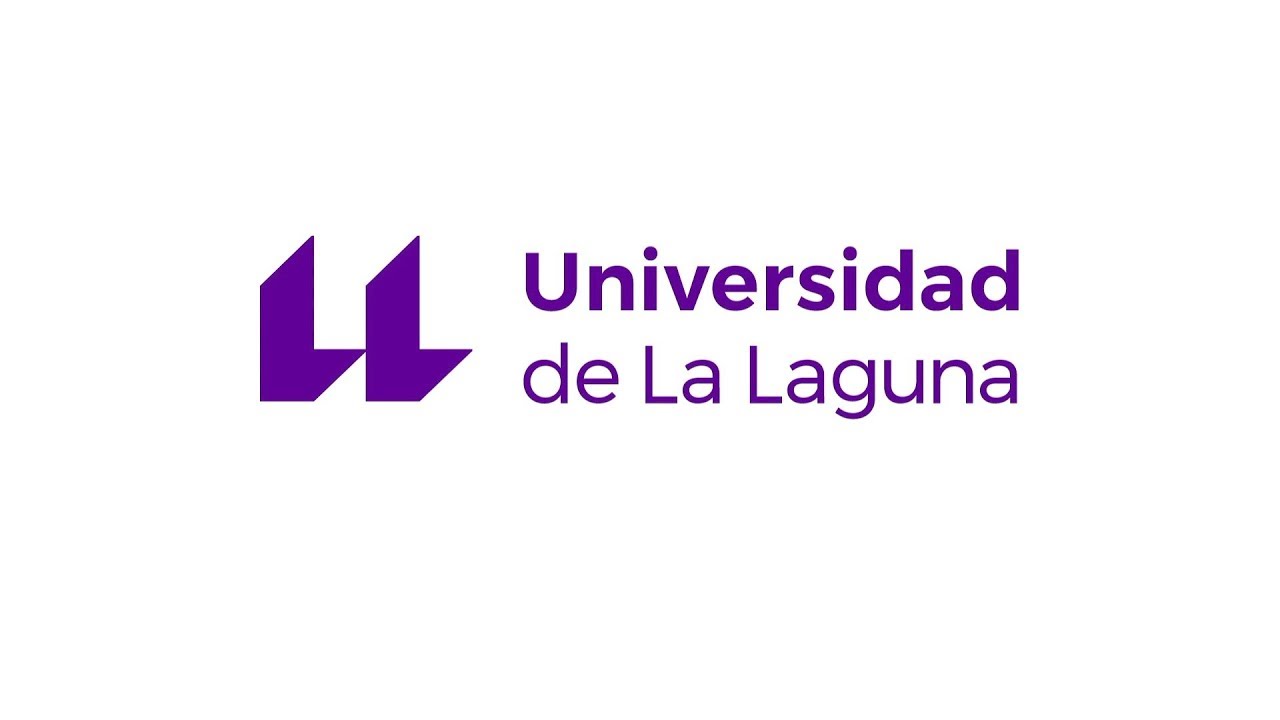 8
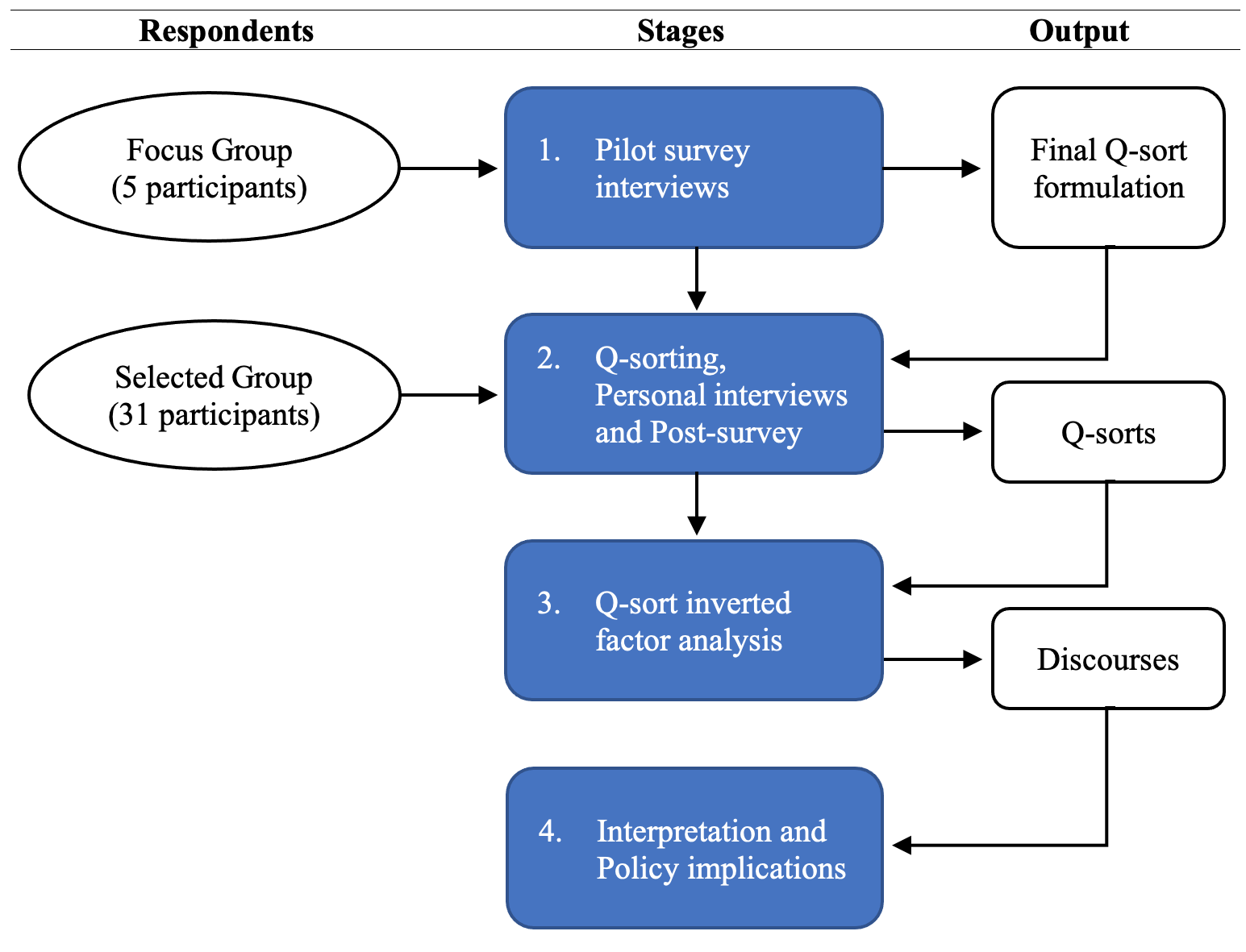 6. The Q sorting procedure
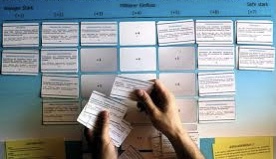 Example of a manual Q-sorting process
Research design (Adapted from Byrne, R. et al. 2017)
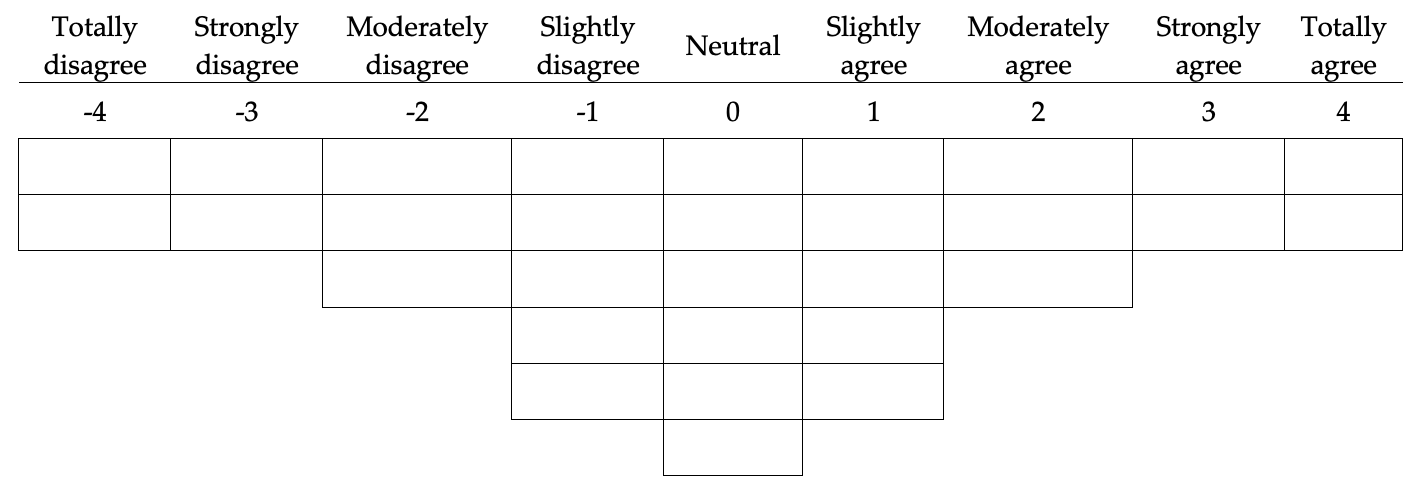 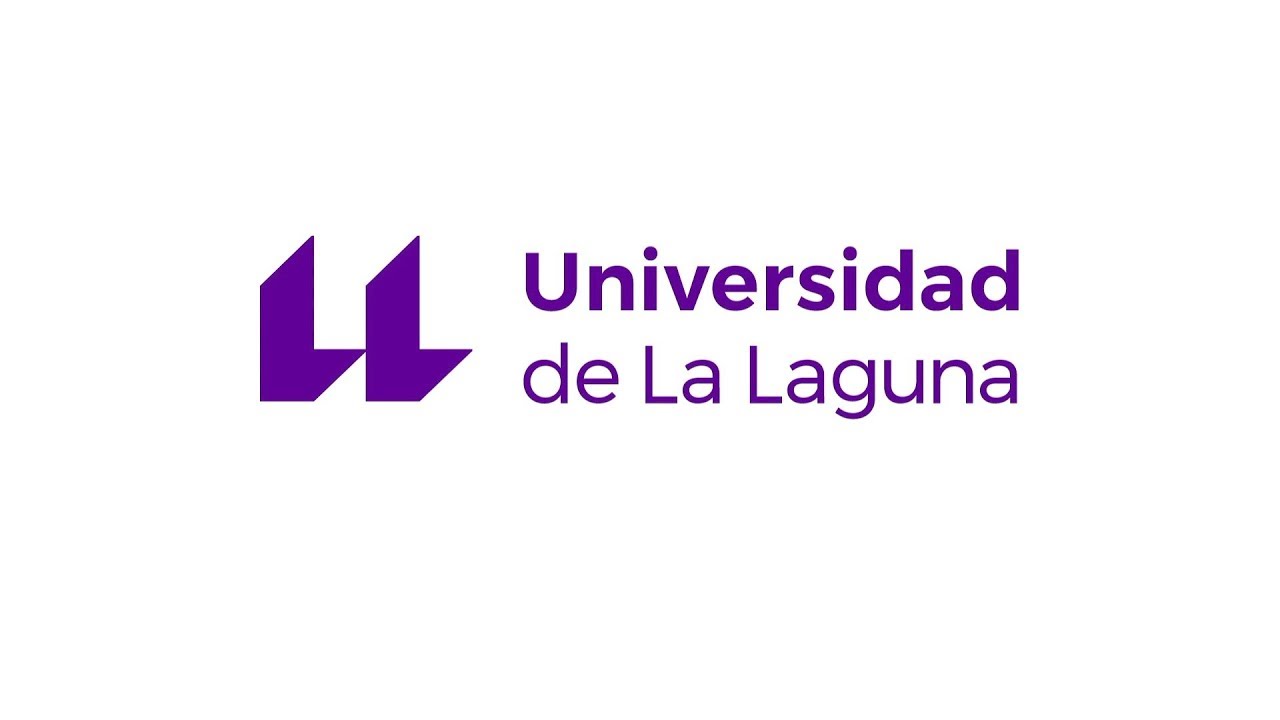 Quasi-normal forced distribution for 30 statements
9
Research design
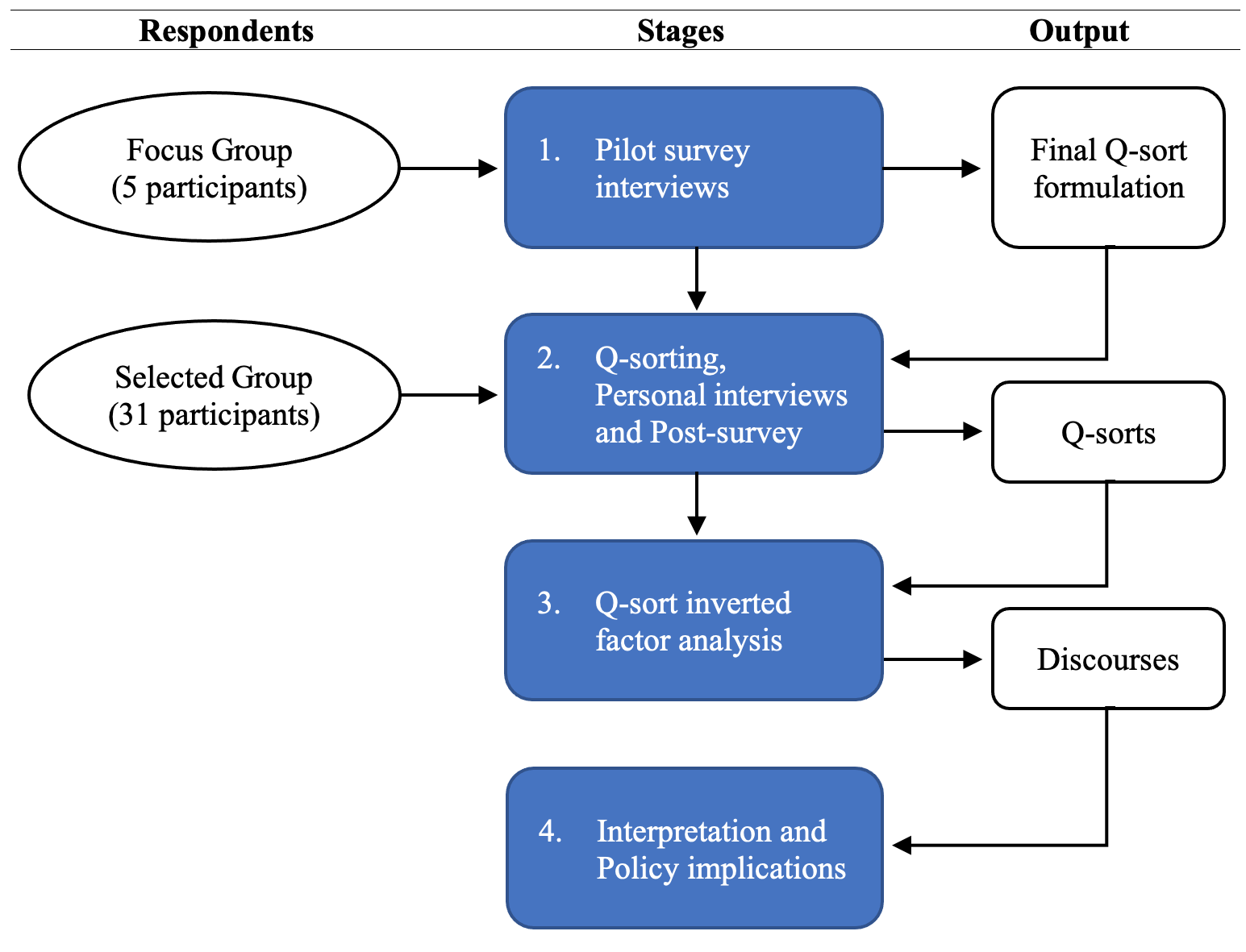 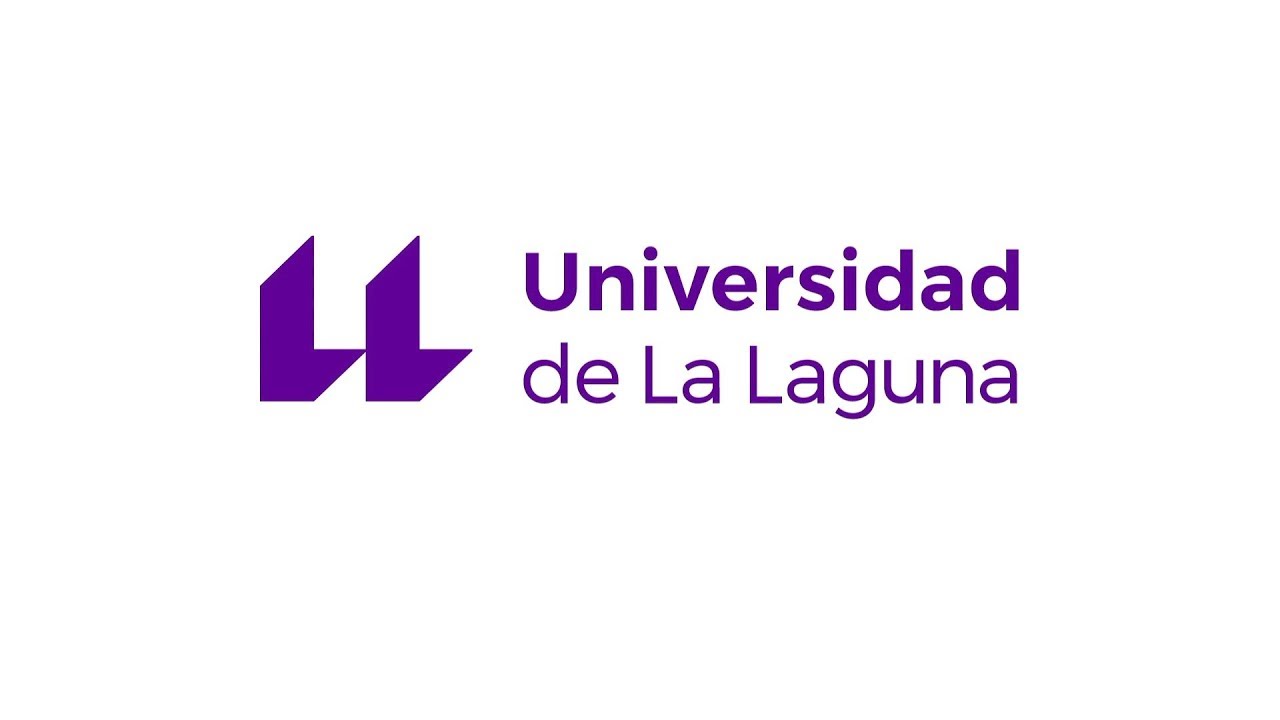 Research design (Adapted from Byrne, R. et al. 2017)
10
7. Results
7.1 Factor selection
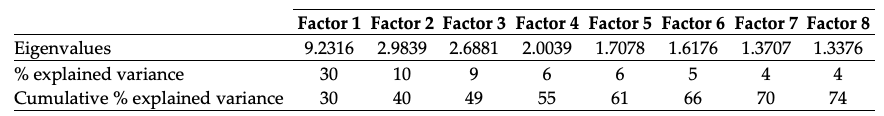 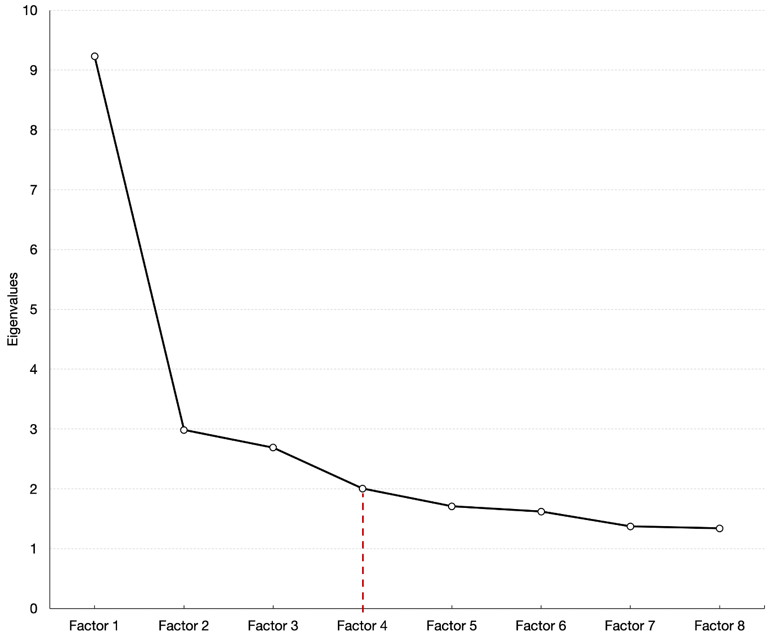 Scree plot
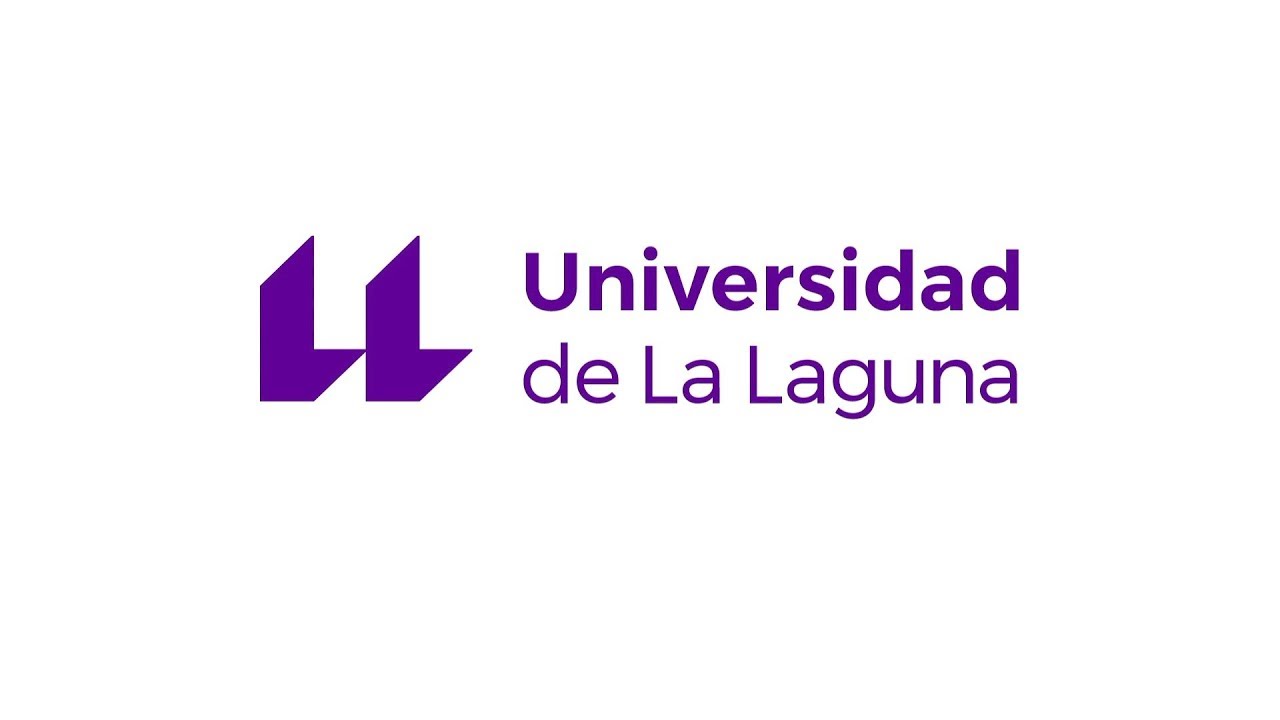 11
7.2 Composite Q sorts
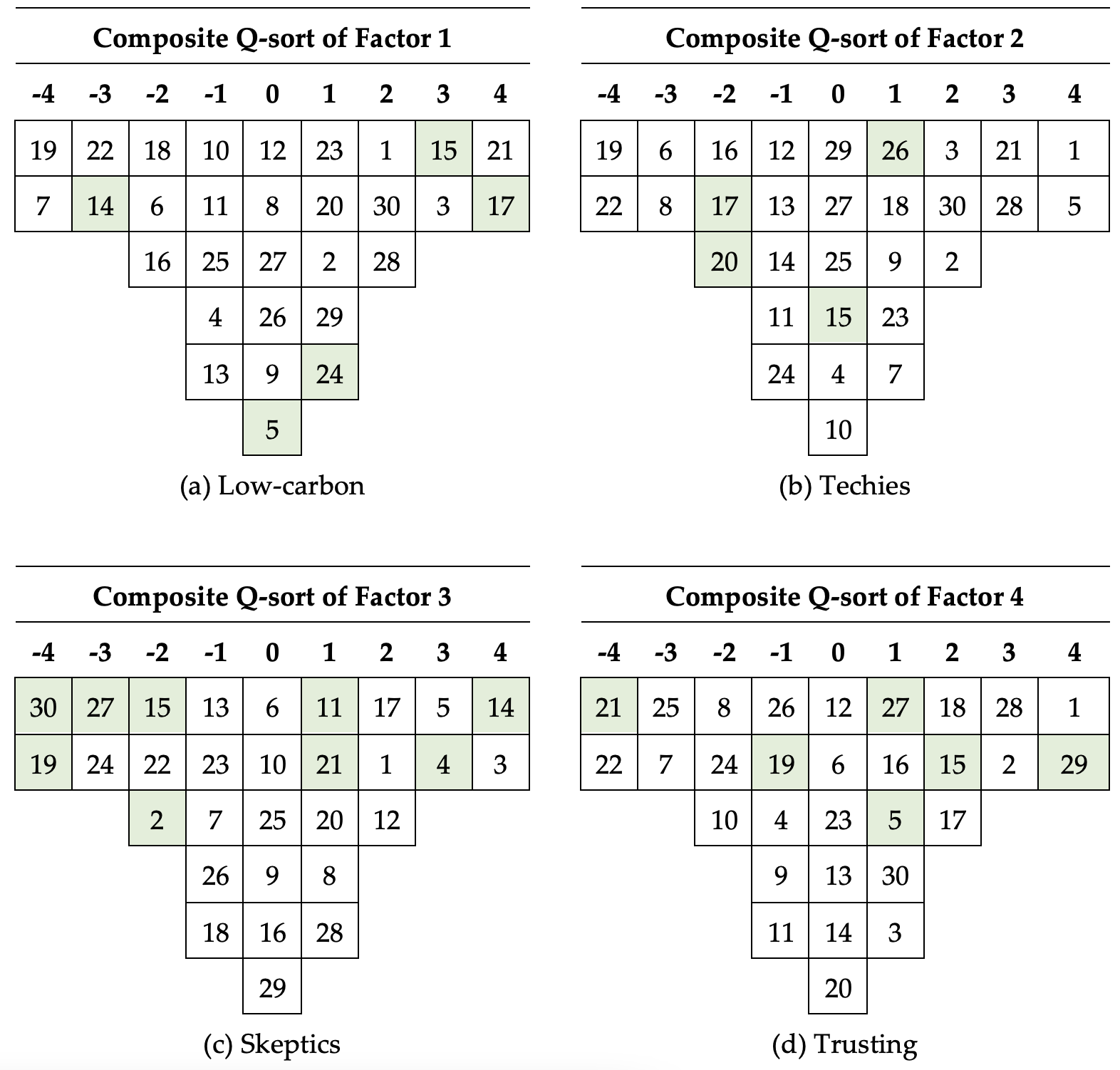 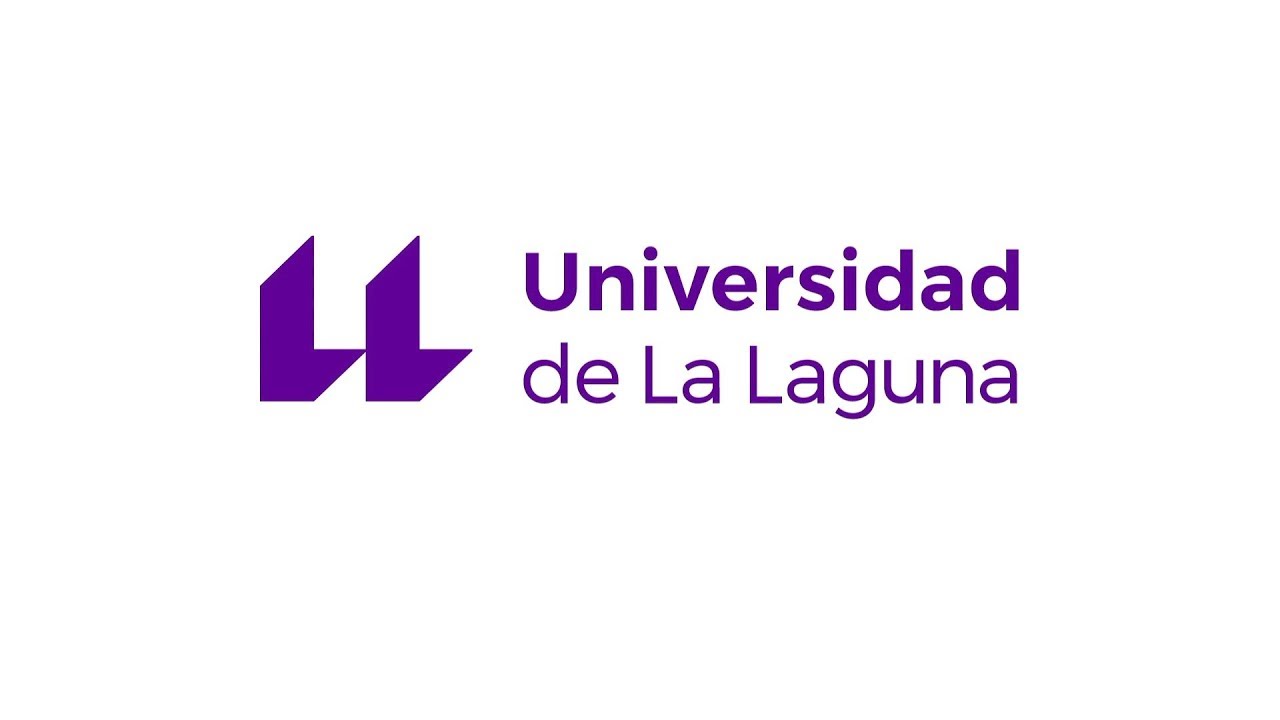 Composite Q-sorts for four factors and distinguishing statements (green)
12
7.3 Mindset formulation (Example: “Low carbon”)
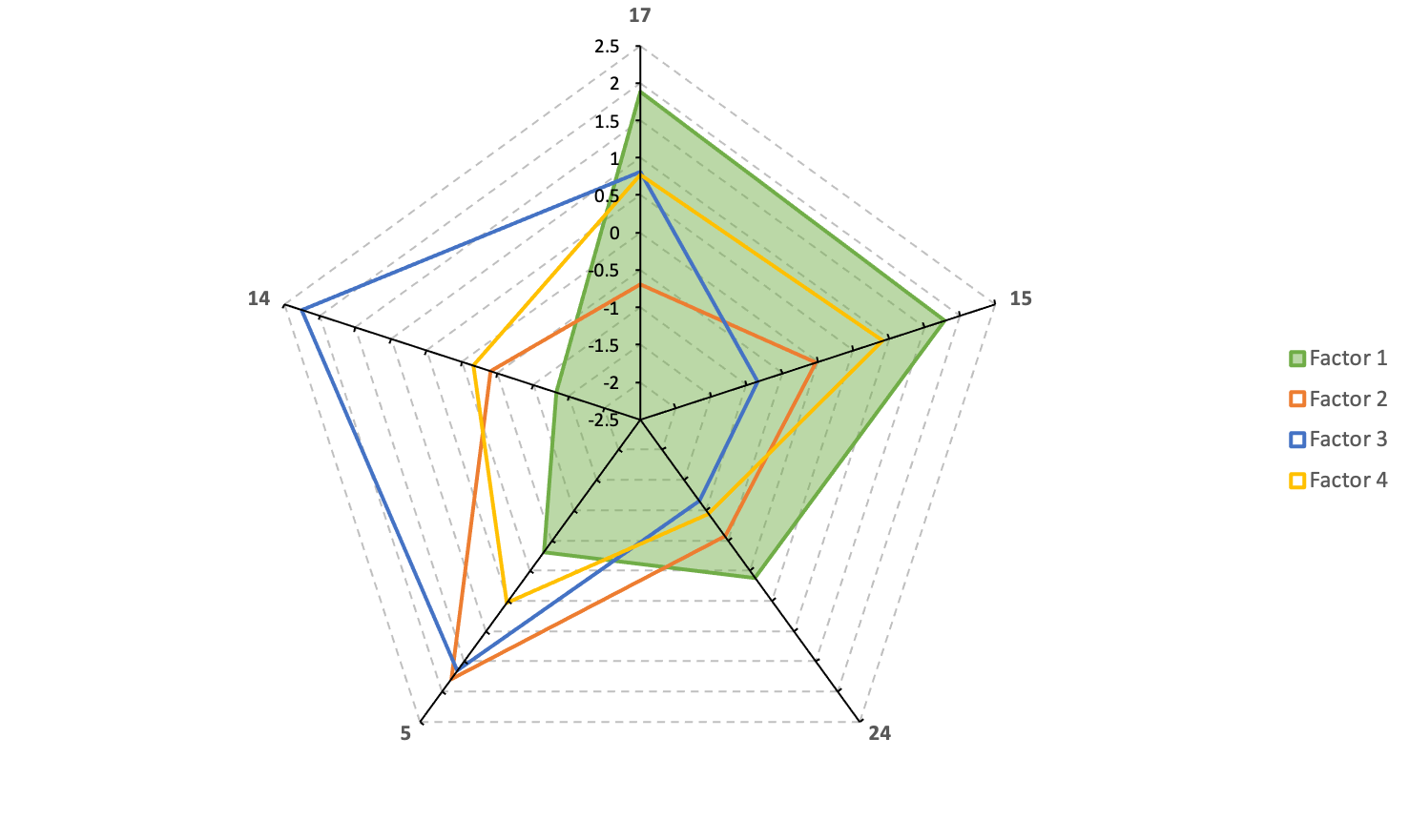 Distinguishing statements for Factor 1
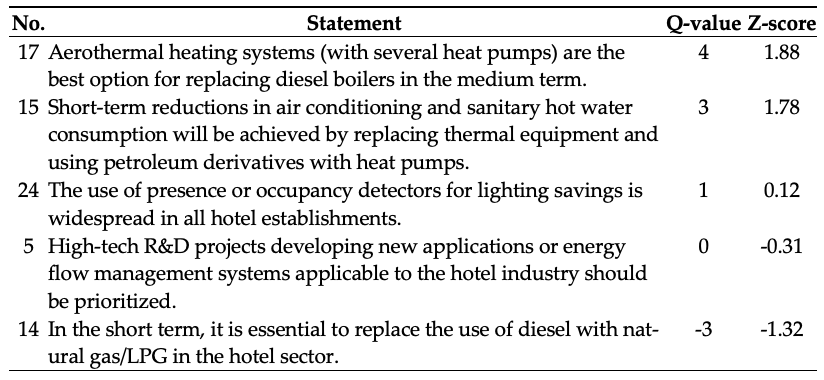 Source: Own elaboration based on the research results
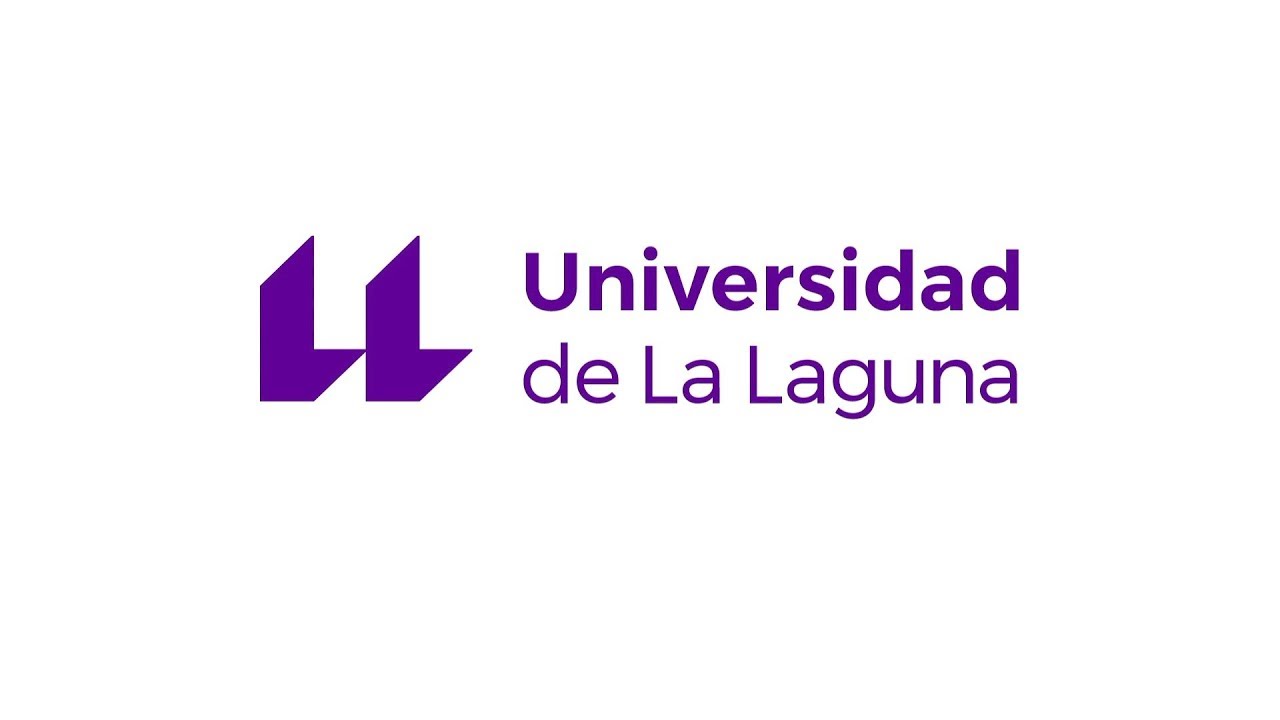 13
7.4 Descriptive mindset analysis and consensus statements
Defining characteristics of the four mindsets
Low carbon:
Immediate solutions using existing technologies without intermediate steps.
Strongly dislike all energy alternatives associated with CO2 emissions.
Techies:
Trust in technology implementation and future oriented solutions. 
Strict: believe in penalizations for carbon emissions (“green taxes”).
Trusting:
Trust in hotel management and tourists’ behavior.
Reluctance to install photovoltaic infrastructure.
Skeptics:
Lack of trust in the institutions due to bureaucratic impediments. 
Pragmatic: cautious with investments requiring long time to recover (EVs).
Consensus statements:
Participants from all mindset groups expressed uncertainty, skepticism, lack of knowledge and doubt regarding the post-COVID-19 reality.
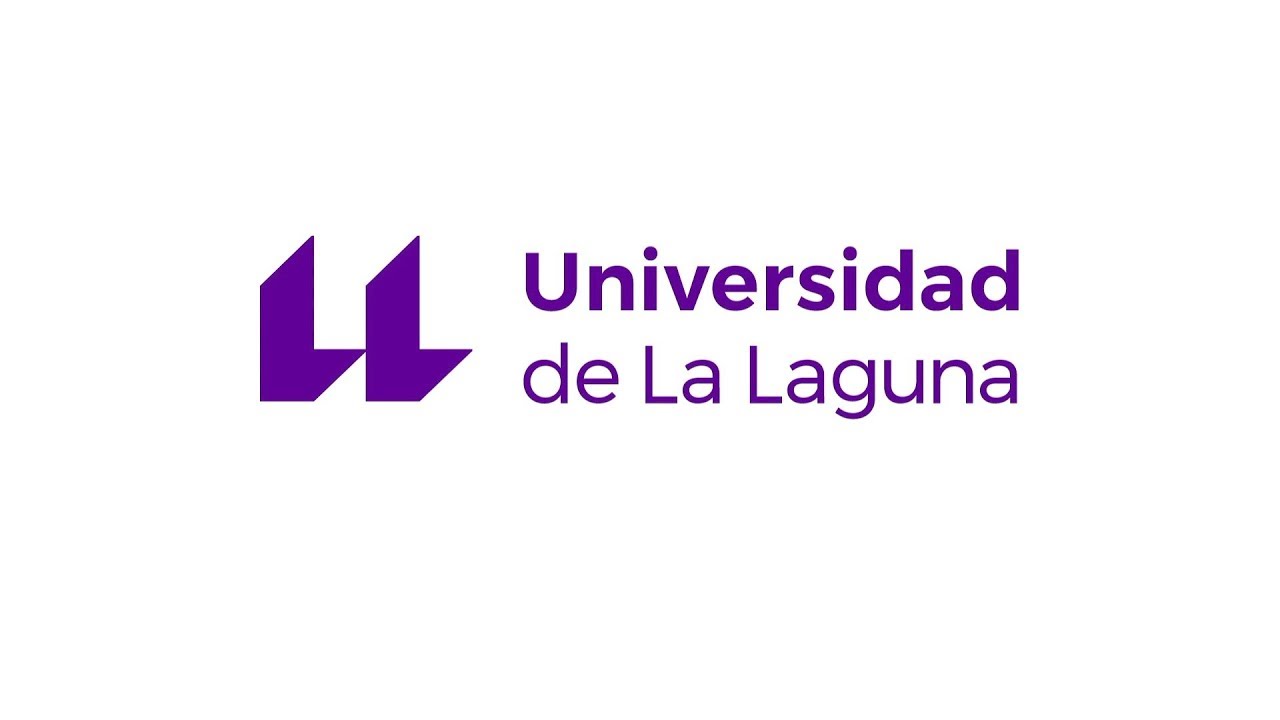 14
8. Measures proposed
Priority objectives comprising the integrative strategy for energy transition in the hotel industry
Self-consumption using renewable energies together with storage systems, 
Simplification of the administrative procedures, 
Promotion of heat pumps for air conditioning and SHW,
Biomass boilers are not a solution for the Canary Islands,
Regulatory requirements for climate construction of new hotels,
Properly integrate photovoltaic panels in the hotel facility environment,
Conduct training courses for hotel staff to familiarize them with the use of new technologies such as BMS and EMS tools.
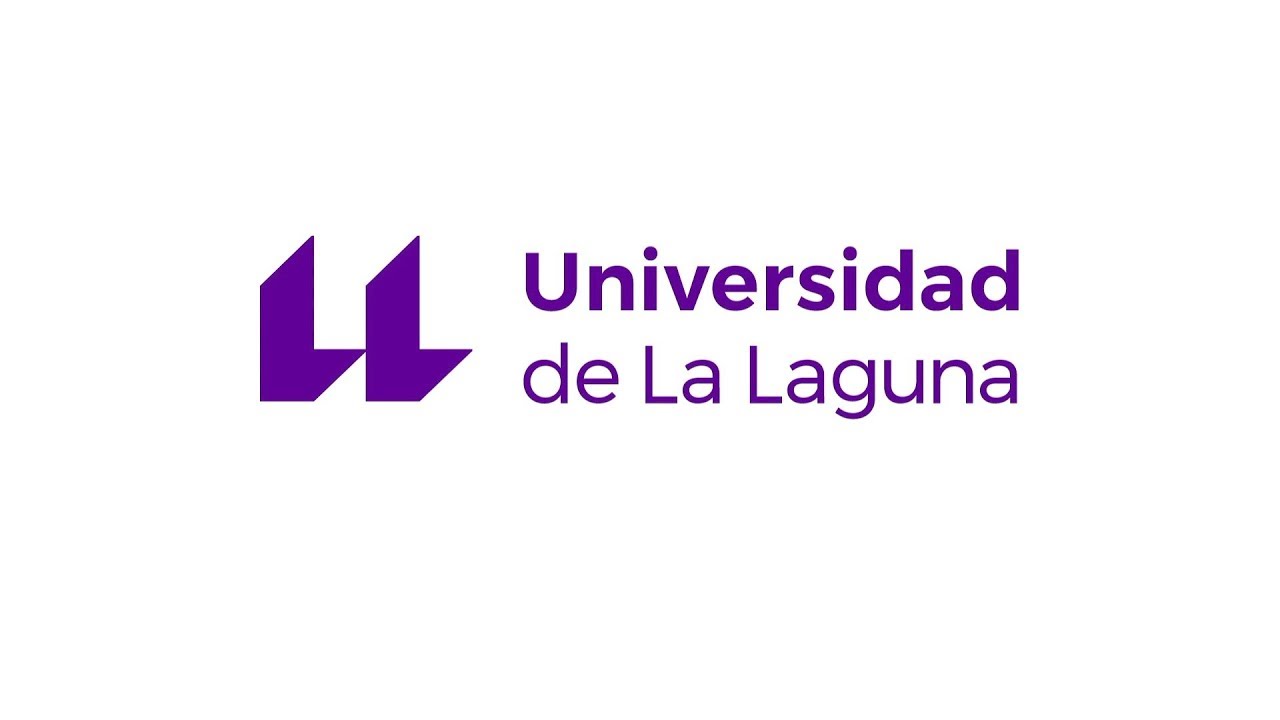 15
9. Conclusions
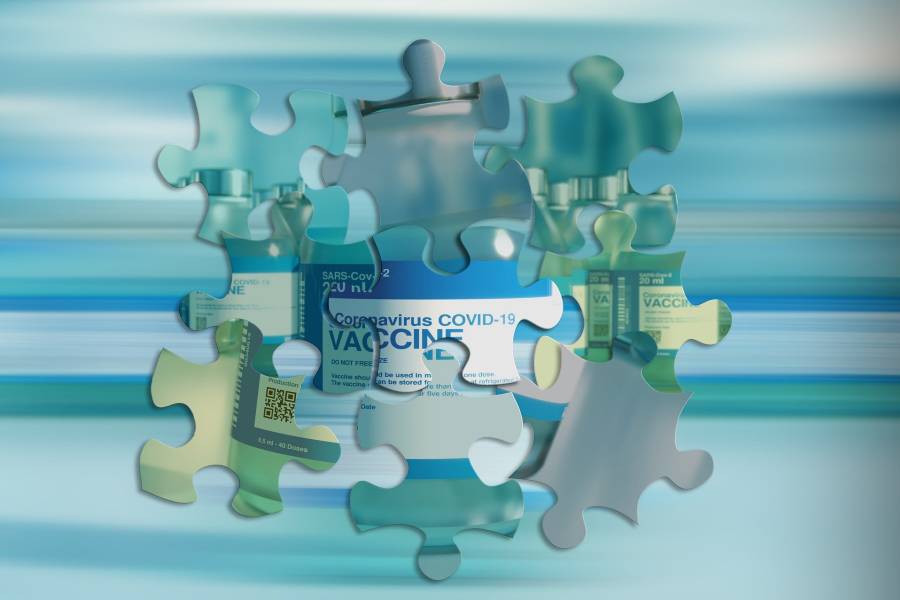 Q methodology: innovative and pioneer 
Uncertainty and skepticism regarding stakeholders' energy behavior in the post-COVID-19 era 
Future investigation for a global energy efficiency strategy on the Islands
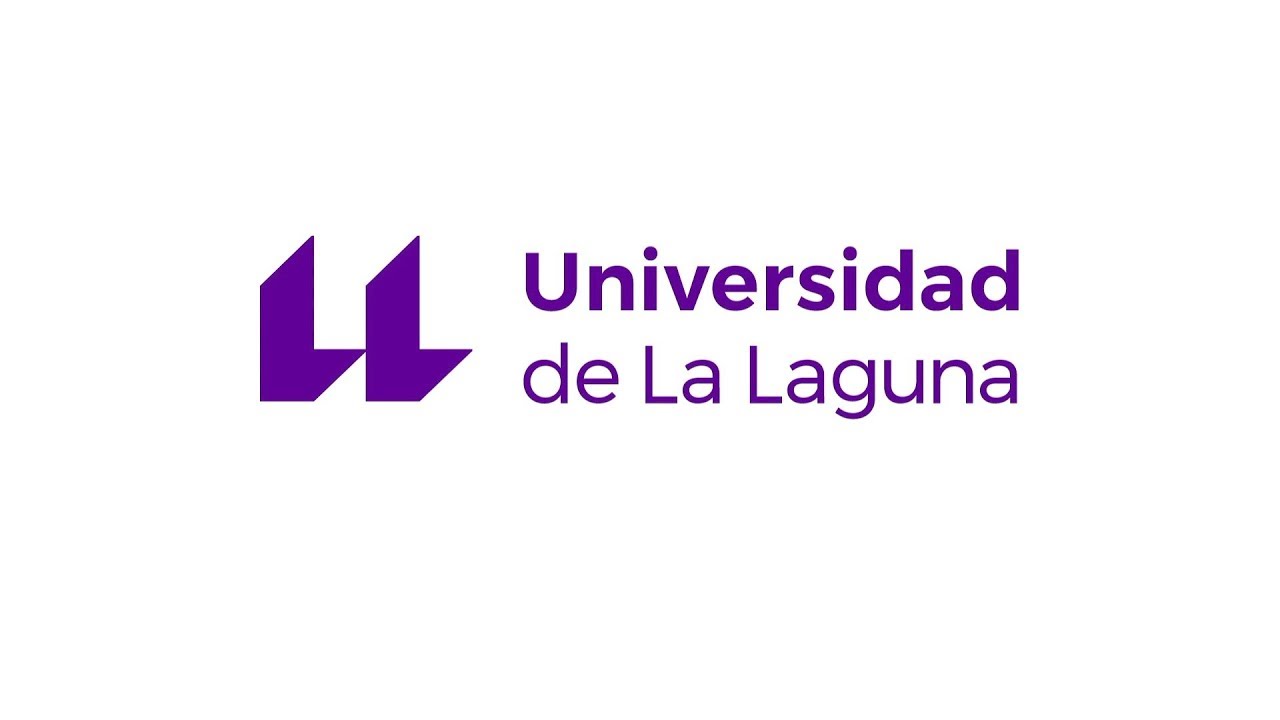 16
THANK YOU FOR YOUR ATTENTION!
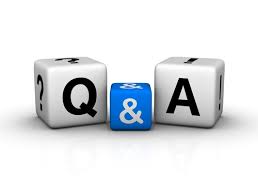 email: ivelina.mirkova@gmail.com
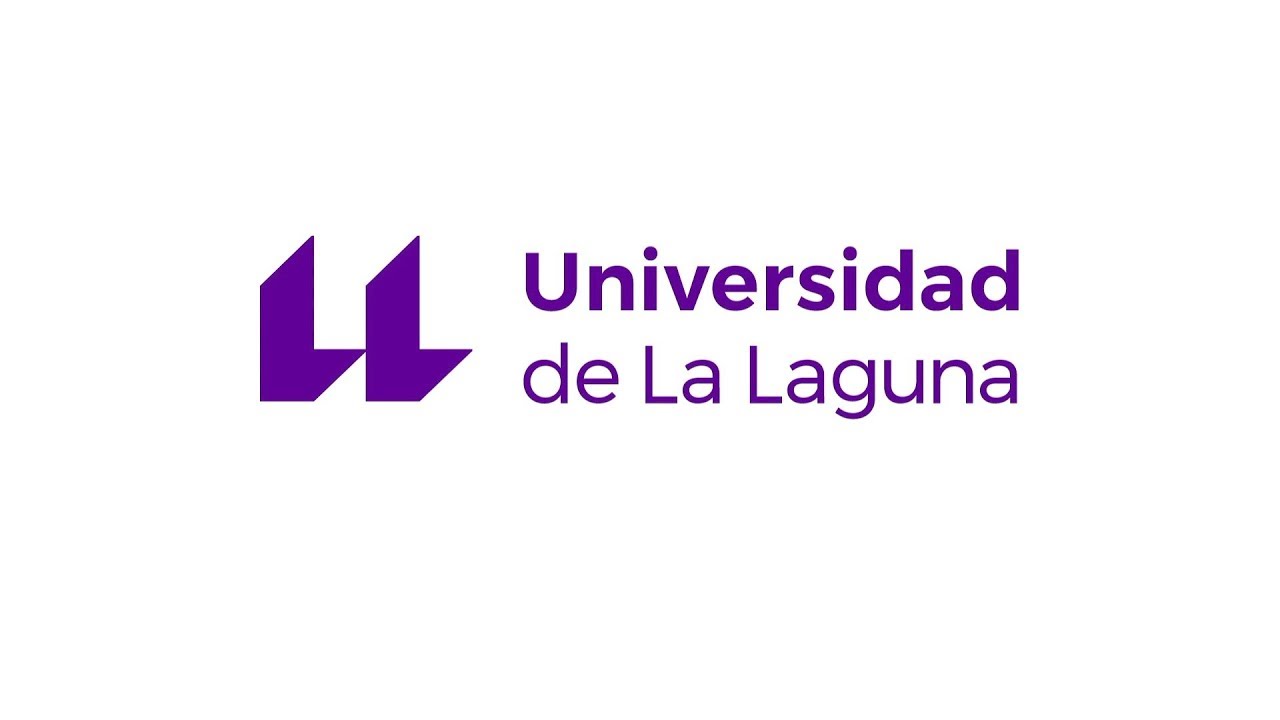 17
BACKUP SLIDES
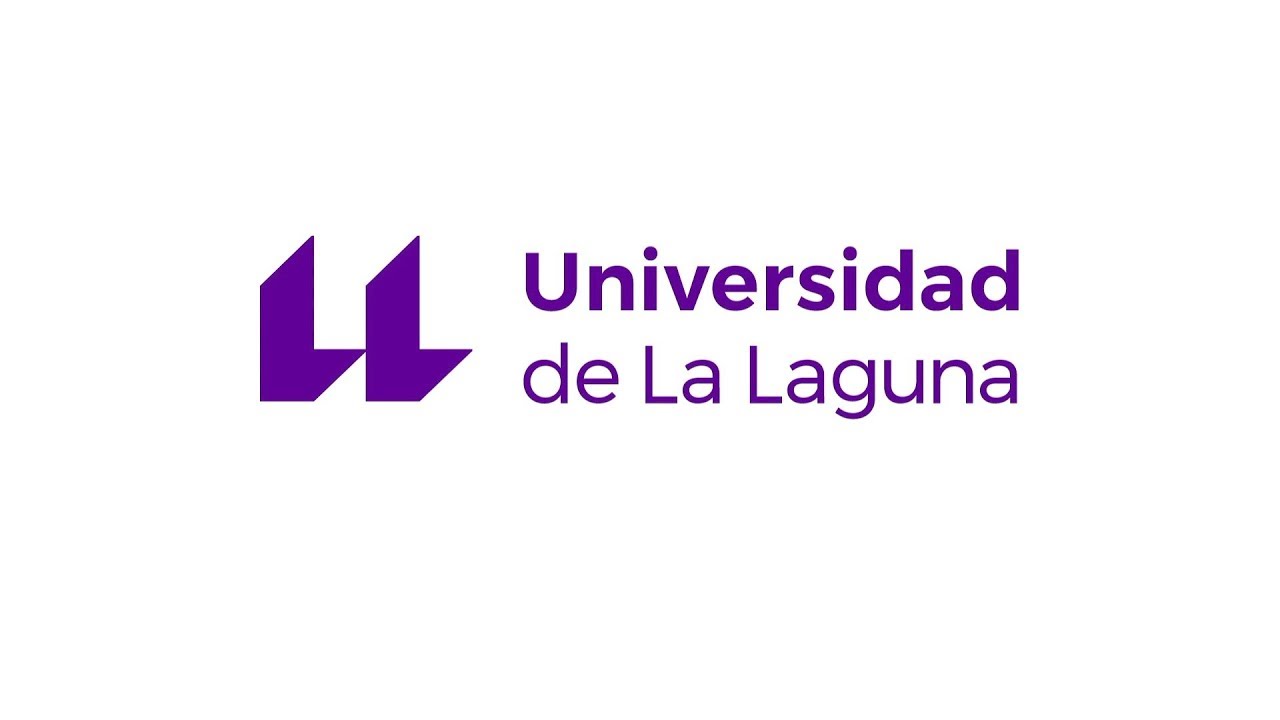 18
Associations of respondents to specific factors
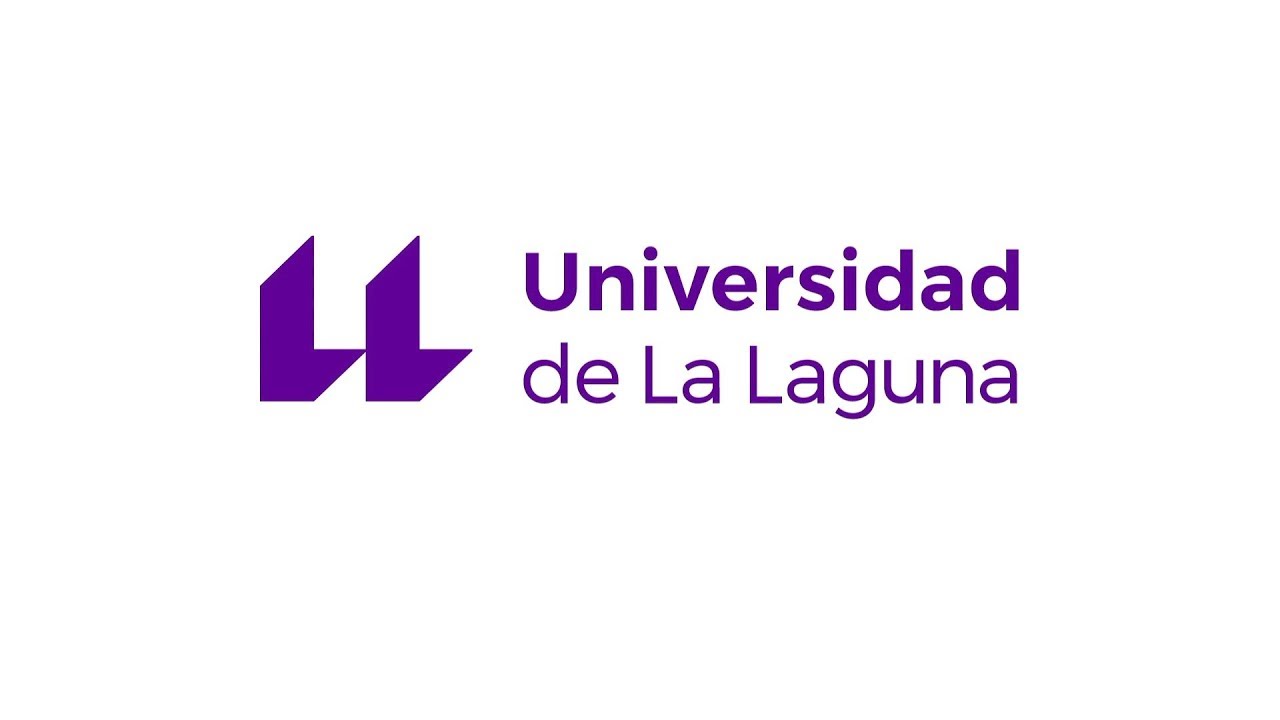 19
BLOCK 1: General measures, taxation, and awareness
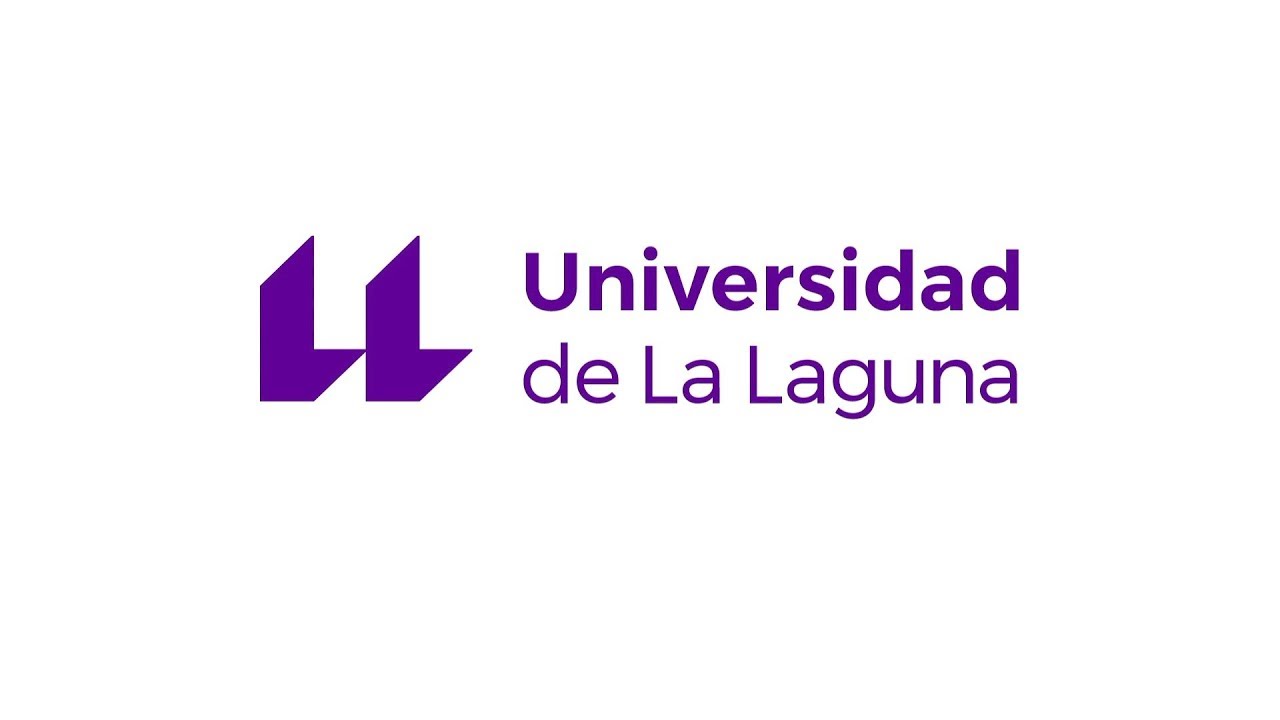 20
BLOCK 2: Saving measures in air conditioning and sanitary hot water
BLOCK 3: Energy efficiency measures
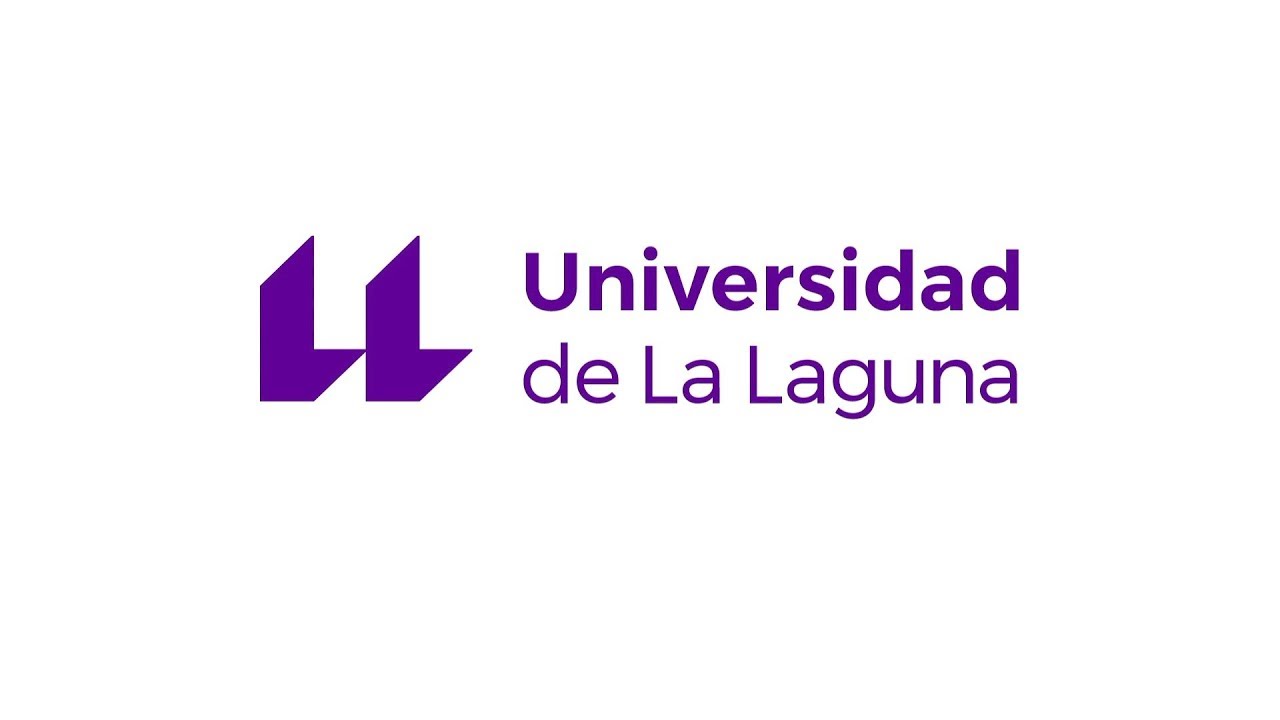 21
Rotated factor matrix and factor characteristics
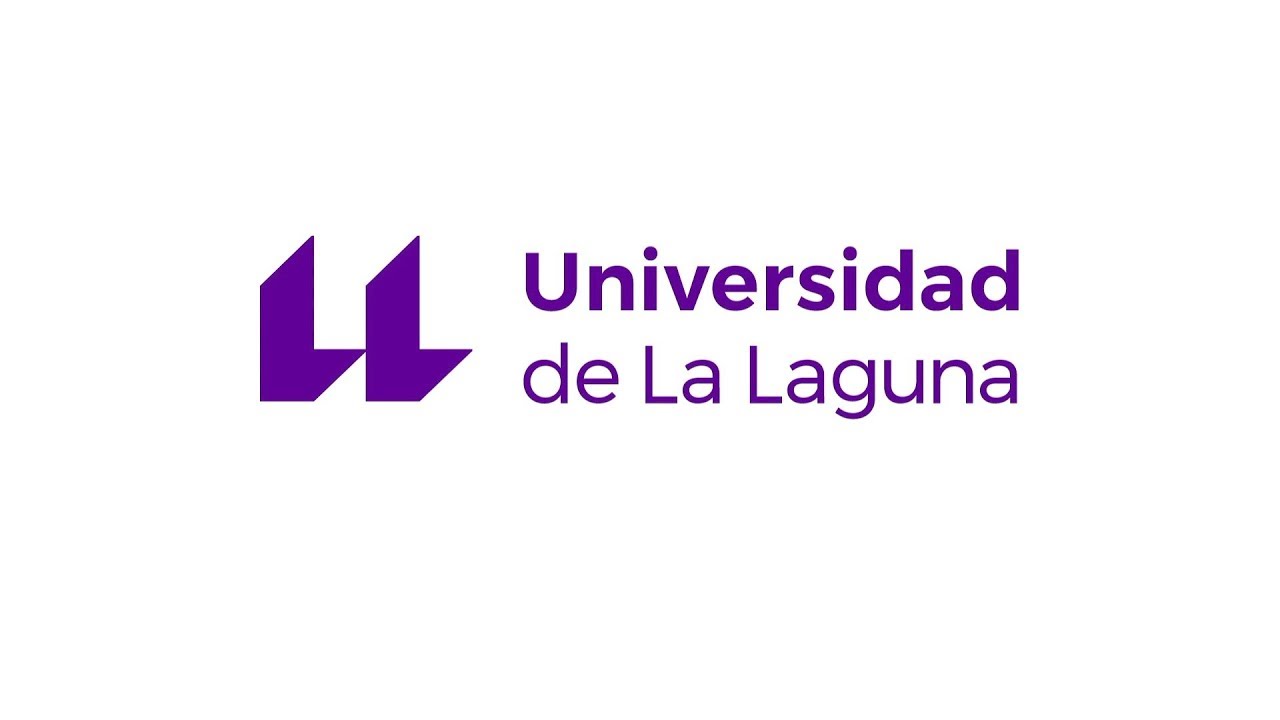 22
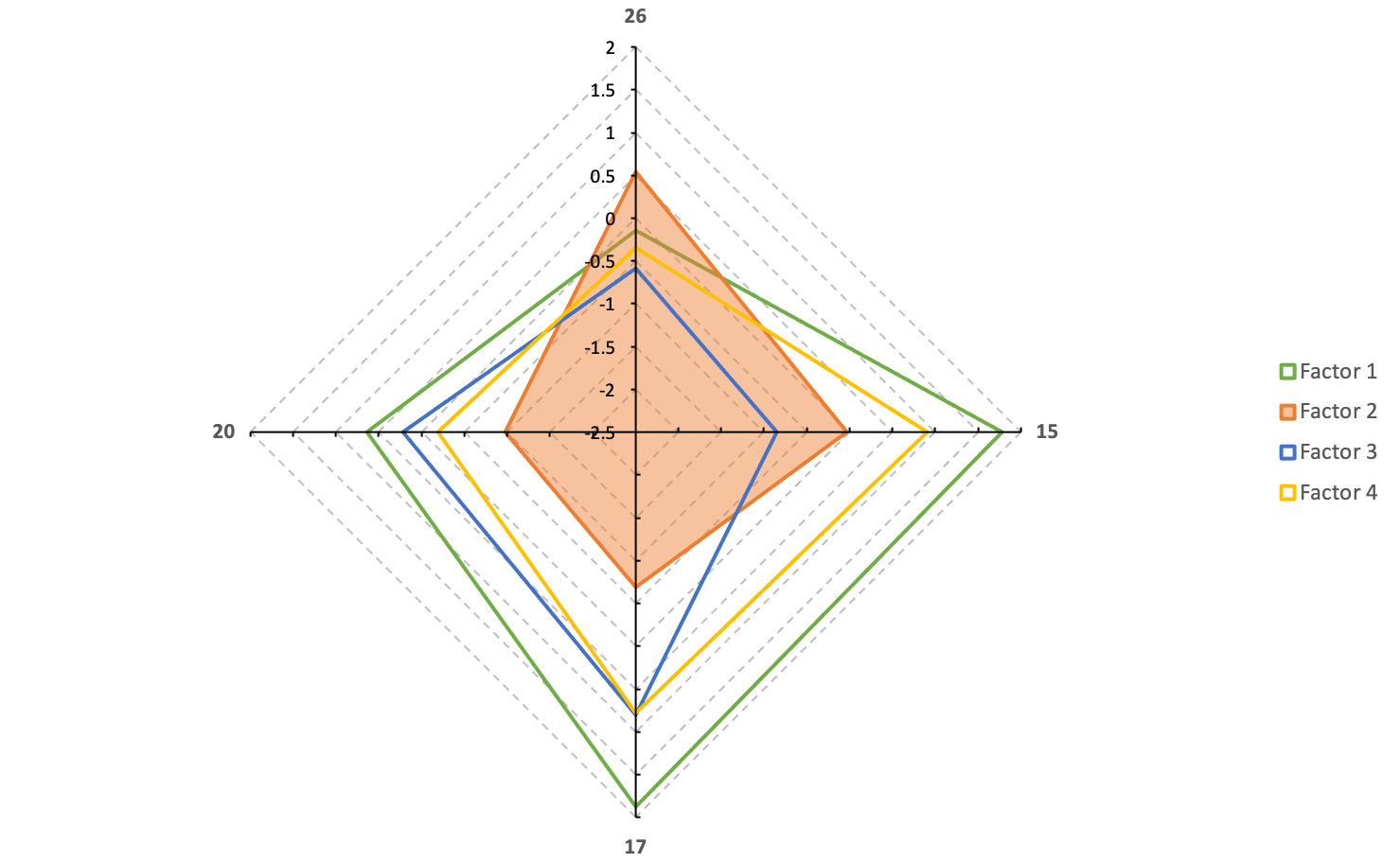 “Techies” mindset
Distinguishing statements for Factor 2
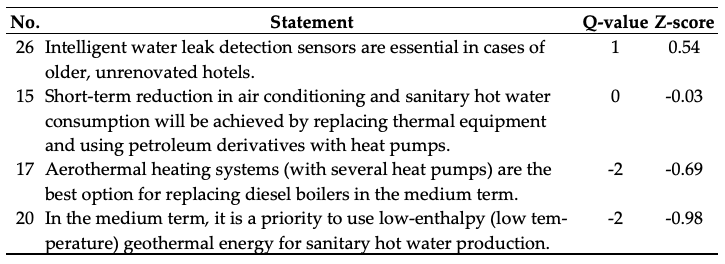 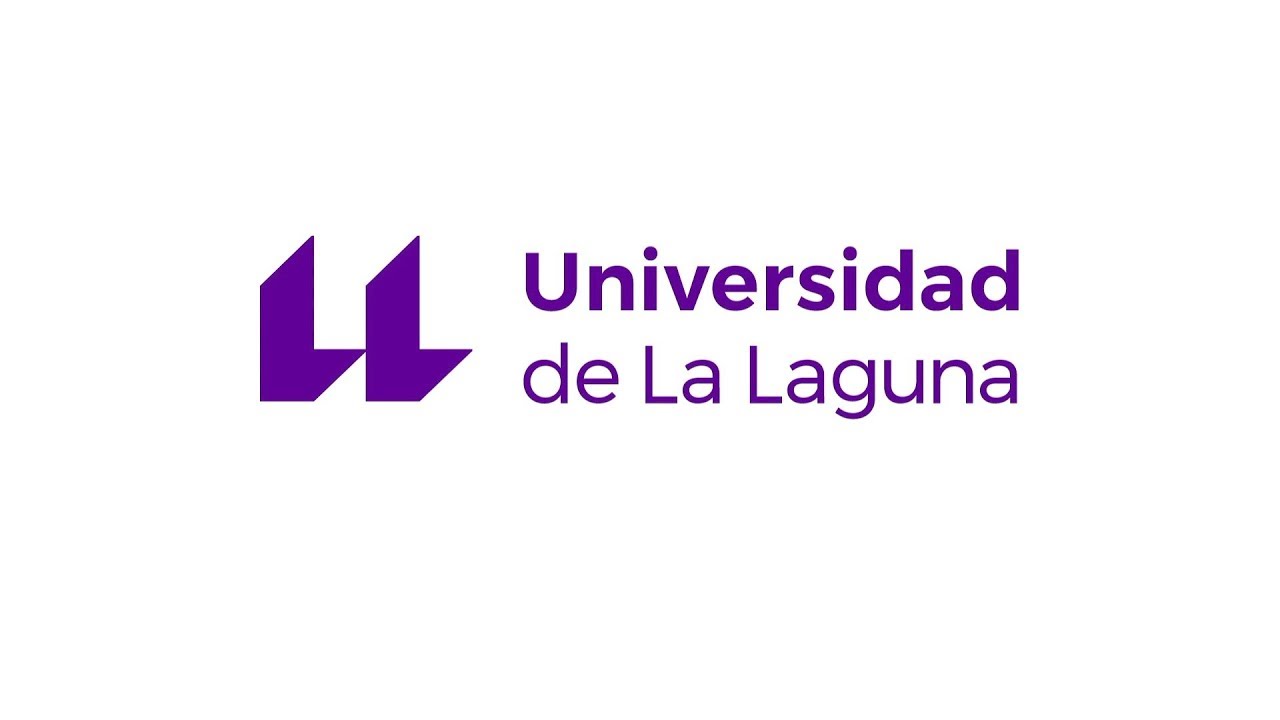 23
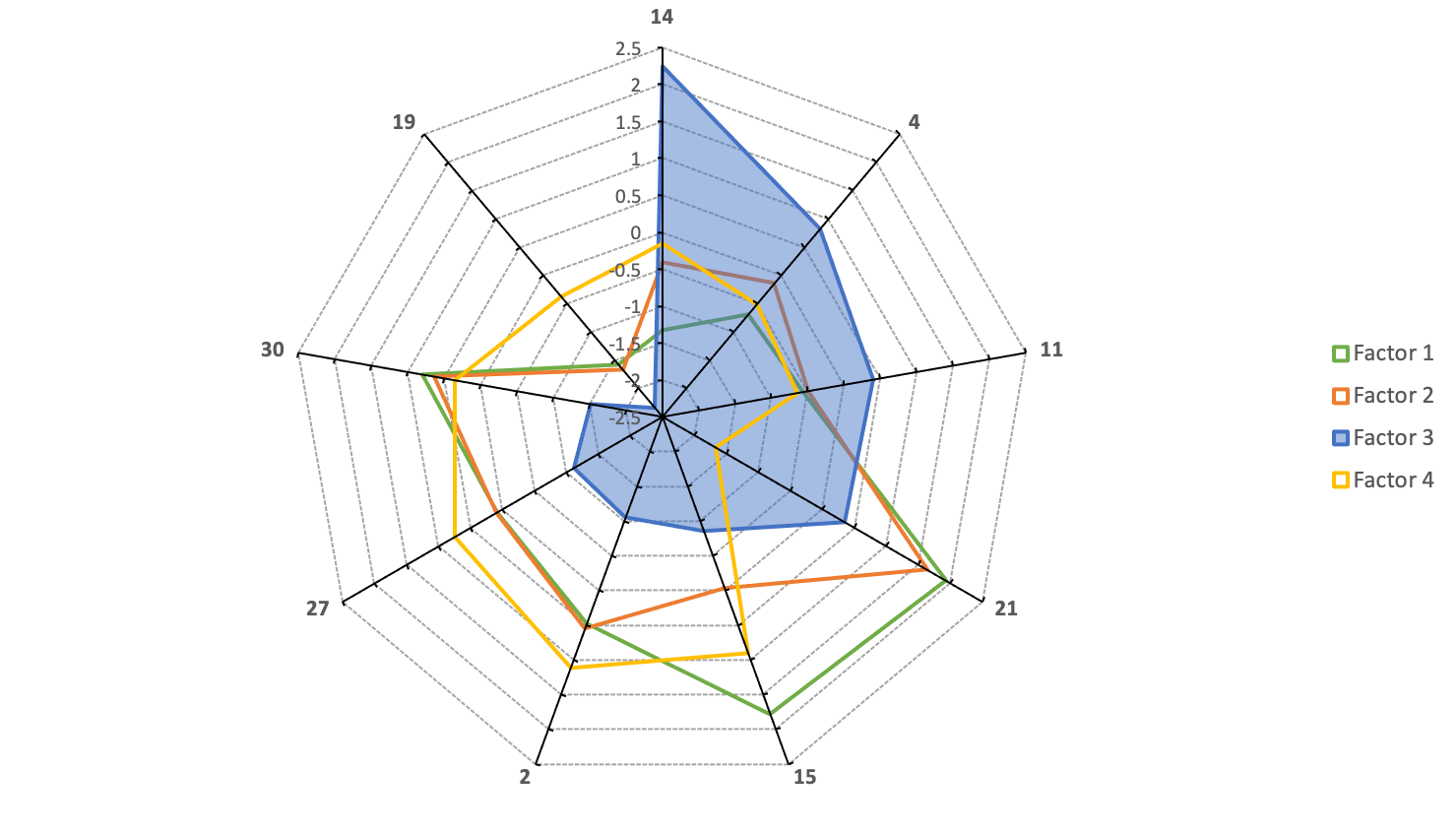 “Skeptics” mindset
Distinguishing statements for Factor 2
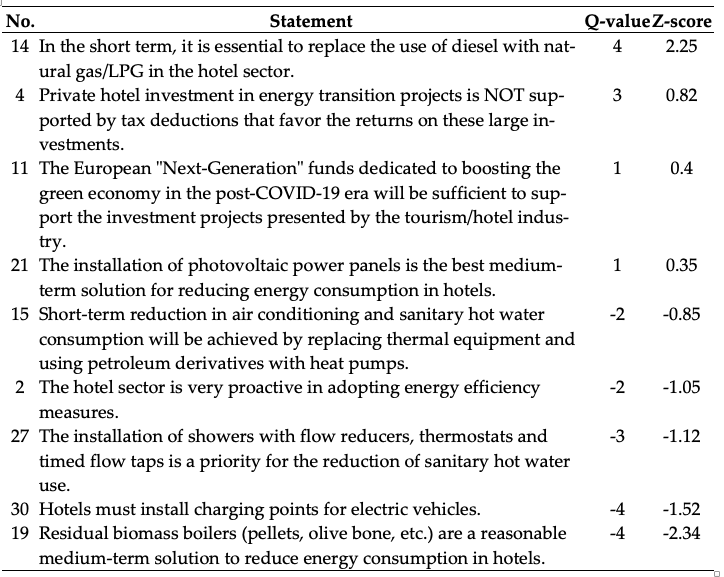 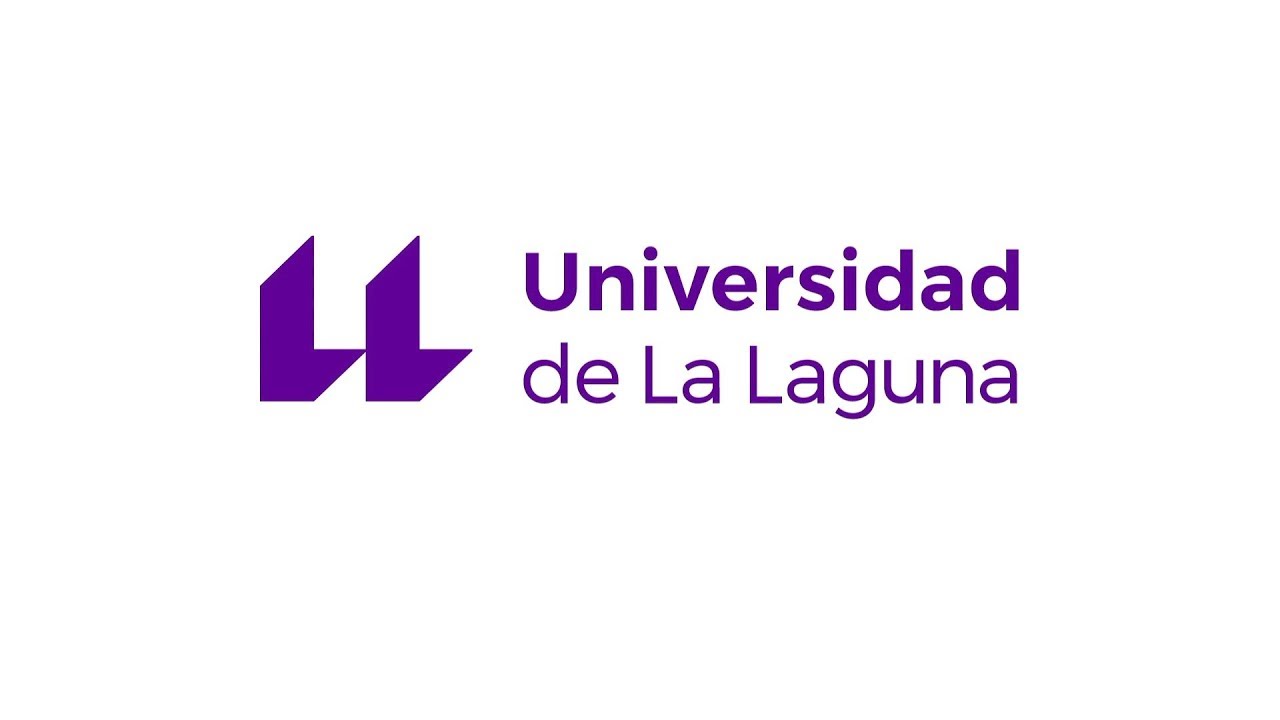 24
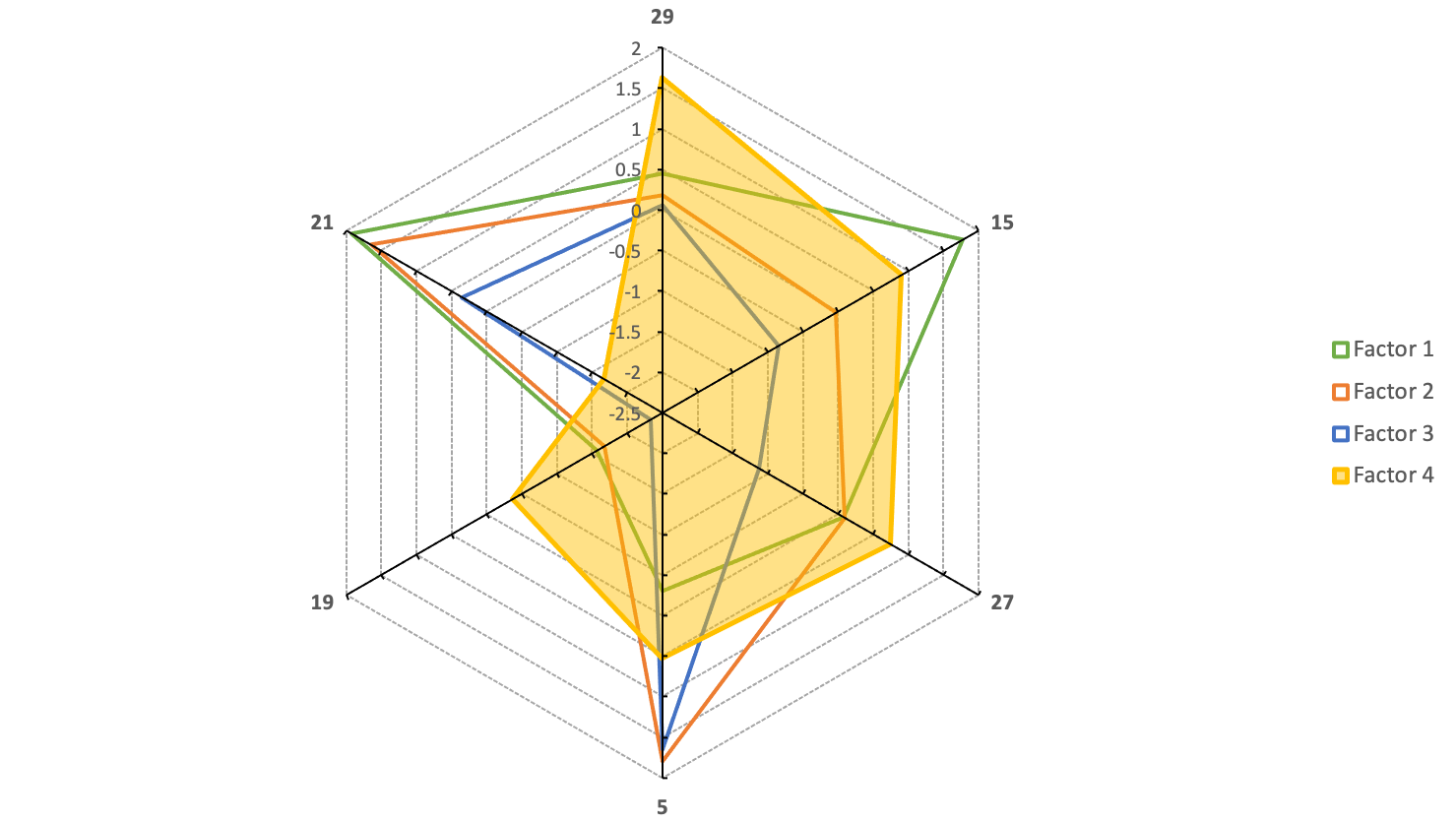 “Trusting” mindset
Distinguishing statements for Factor 4
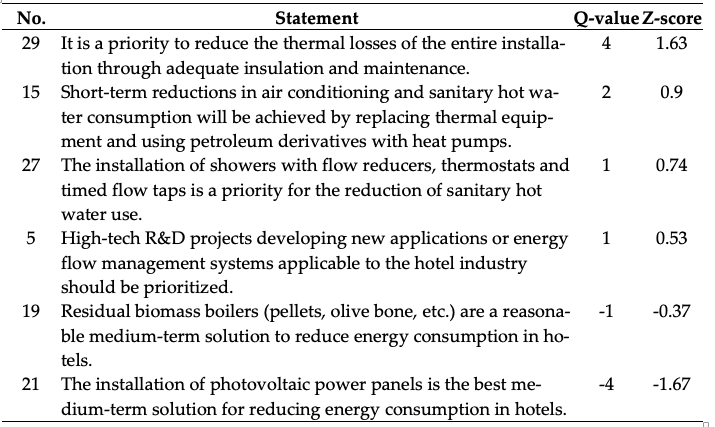 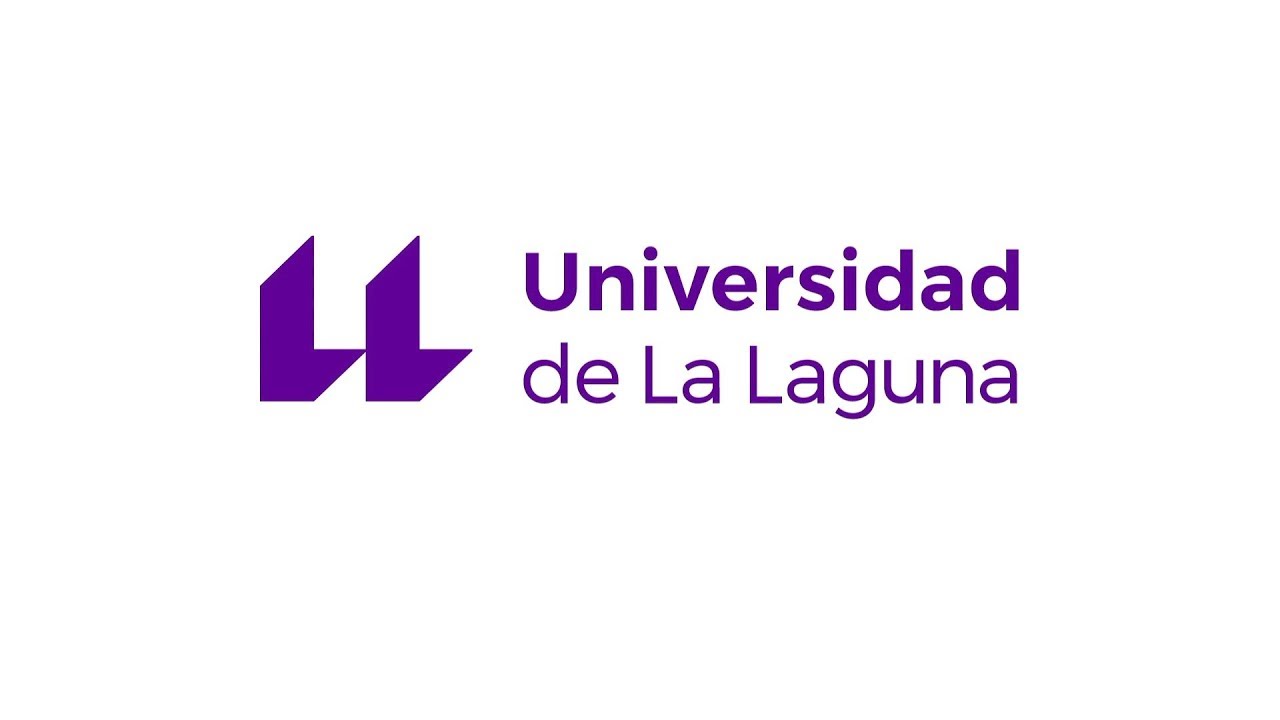 25